GEAI Janvier 2023

Xavier Bossuyt
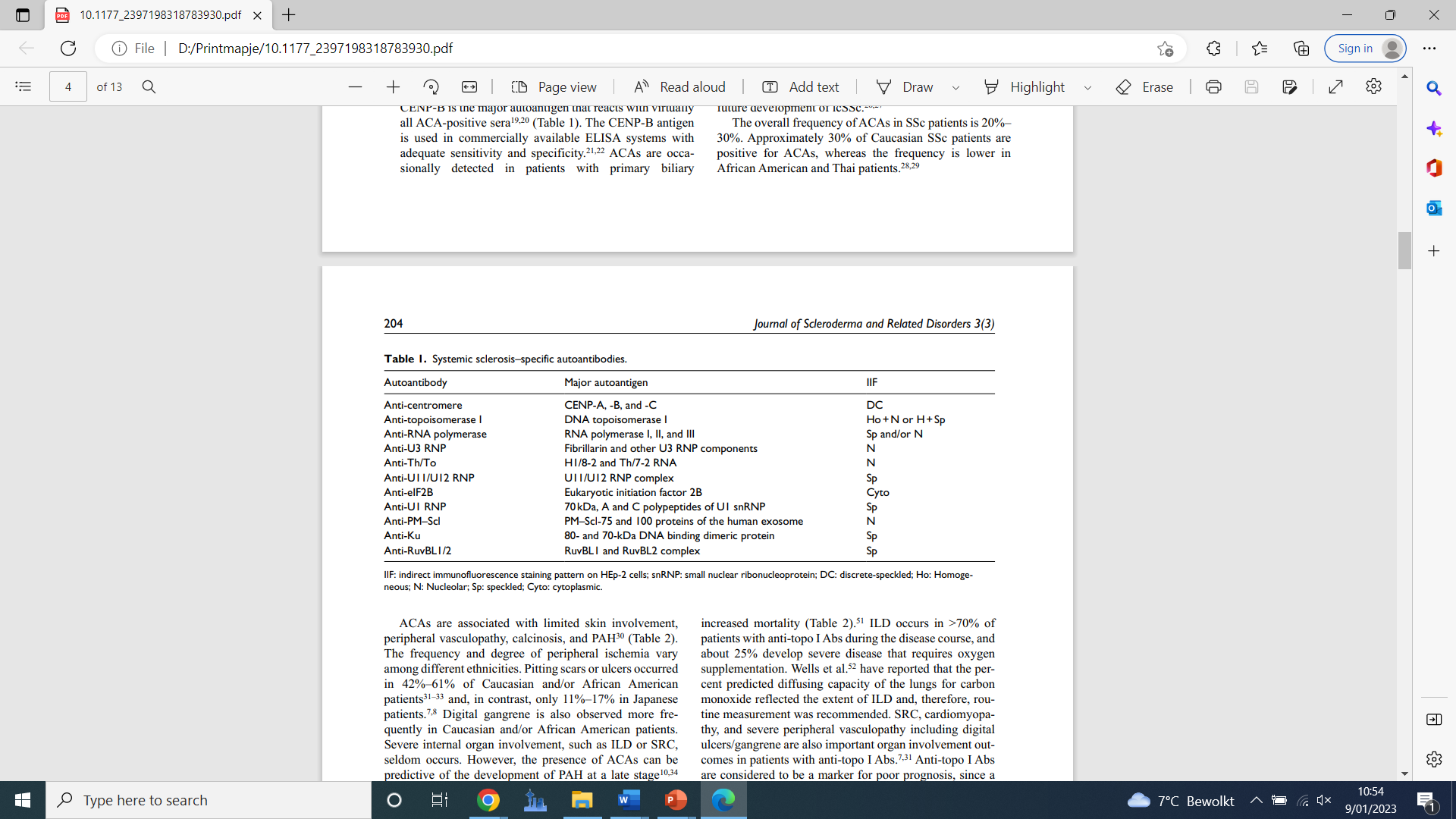 RuvBL1/2
2
RuvB like AAA ATPase
‘ATPase Associated with diverse cellular Activities’
Hexamere: essential ATP-binding
ATPase activiteit
Chromatin remodeling
Transcription regulation
DNA repair
Chaperone activity
1
1
2
2
1
In literature: 
	43 cases: 	24: SSc + myositis
		18: SSc
		1: SSc + SS







Own cases (Vulsteke et al. ARD 2022)
	8 cases: 	5: SSc + myositis
		3: SSc
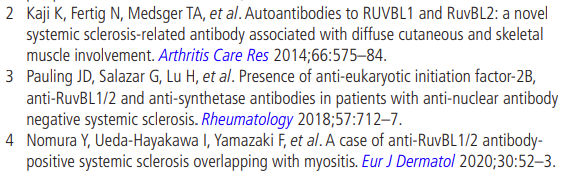 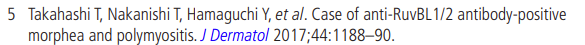 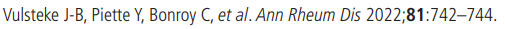 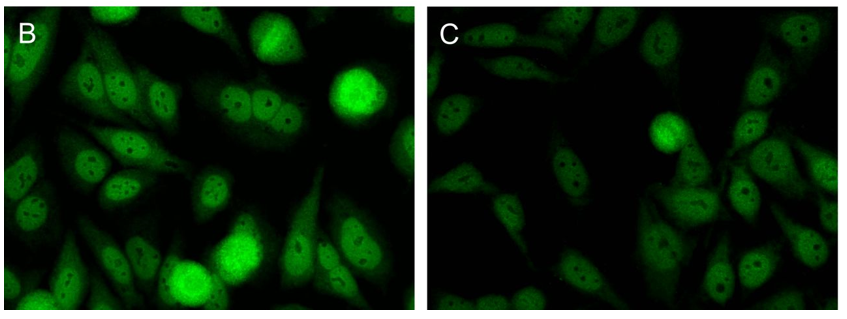 Anti-RuvBL1/2
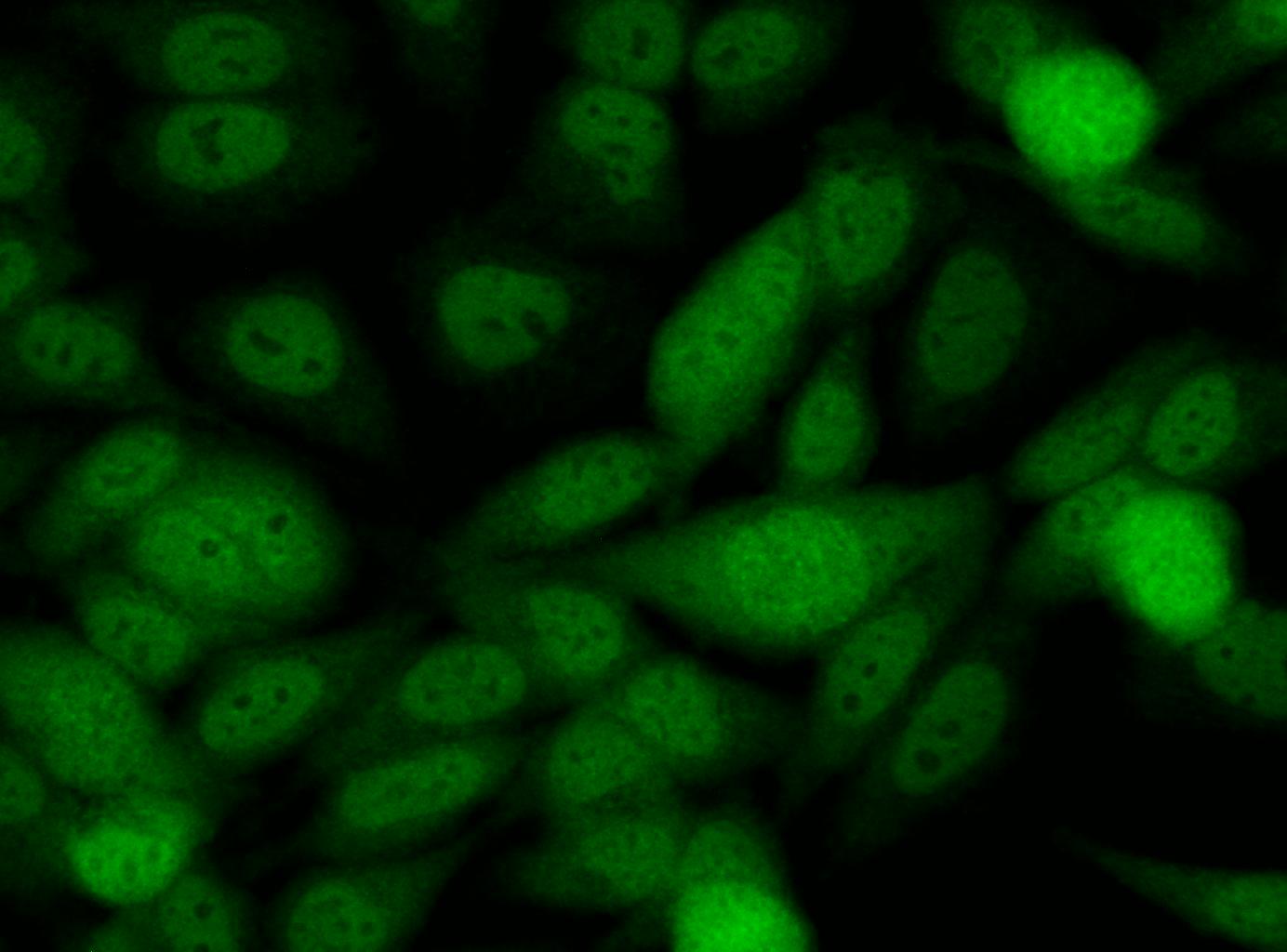 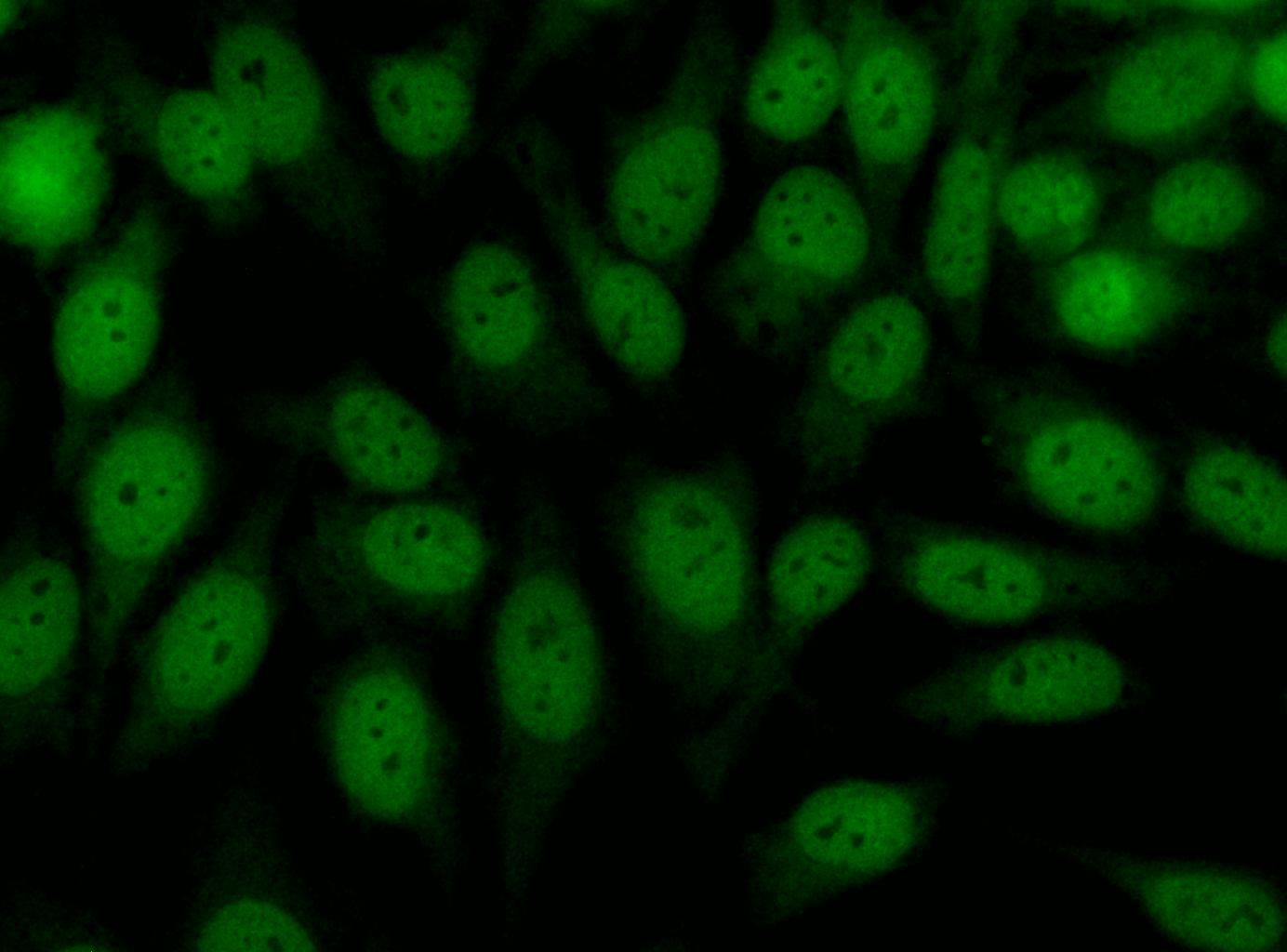 Peak Intensity= Signal detected on MRM device corresponding to most intense fragment ion for a given peptide
MK IEEVK STTK TQR IASHSHVK GLGLDESGLAK QAASGLVGQENAR EACGVIVELIK SK K MAGR AVLLAGPPGTGK TALALAIAQELGSK VPFCPMVGSEVYSTEIK K TEVLMENFR R AIGLR IK ETK EVYEGEVTELTPCETENPMGGYGK TISHVIIGLK TAK GTK QLK LDPSIFESLQK ER VEAGDVIYIEANSGAVK R QGR CDTYATEFDLEAEEYVPLPK GDVHK K K EIIQDVTLHDLDVANARPQGGQDILSMMGQLMKPK K TEITDK LR GEINK VVNK YIDQGIAELVPGVLFVDEVHMLDIECFTYLHR ALESSIAPIVIFASNR GNCVIR GTEDITSPHGIPLDLLDR VMIIR TMLYTPQEMK QIIK IR AQTEGINISEEALNHLGEIGTK TTLR YSVQLLTPANLLAK INGK DSIEK EHVEEISELFYDAK SSAK ILADQQDK YMK
RuvBL1
MATVTATTK VPEIR DVTR IER IGAHSHIR GLGLDDALEPR QASQGMVGQLAAR R AAGVVLEMIR EGK IAGR AVLIAGQPGTGK TAIAMGMAQALGPDTPFTAIAGSEIFSLEMSK TEALTQAFR R SIGVR IK EETEIIEGEVVEIQIDRPATGTGSK VGK LTLK TTEMETIYDLGTK MIESLTK DK VQAGDVITIDK ATGK ISK LGR SFTR AR DYDAMGSQTK FVQCPDGELQK R K EVVHTVSLHEIDVINSR TQGFLALFSGDTGEIK SEVR EQINAK VAEWR EEGK AEIIPGVLFIDEVHMLDIESFSFLNR ALESDMAPVLIMATNR GITR IR GTSYQSPHGIPIDLLDR LLIVSTTPYSEK DTK QILR IR CEEEDVEMSEDAYTVLTR IGLETSLR YAIQLITAASLVCR K R K GTEVQVDDIK R VYSLFLDESR STQYMK EYQDAFLFNELK GETMDTS
RuvBL2
Multiplex of 9 putative RuvBL peptides
Positive sample: Myo10
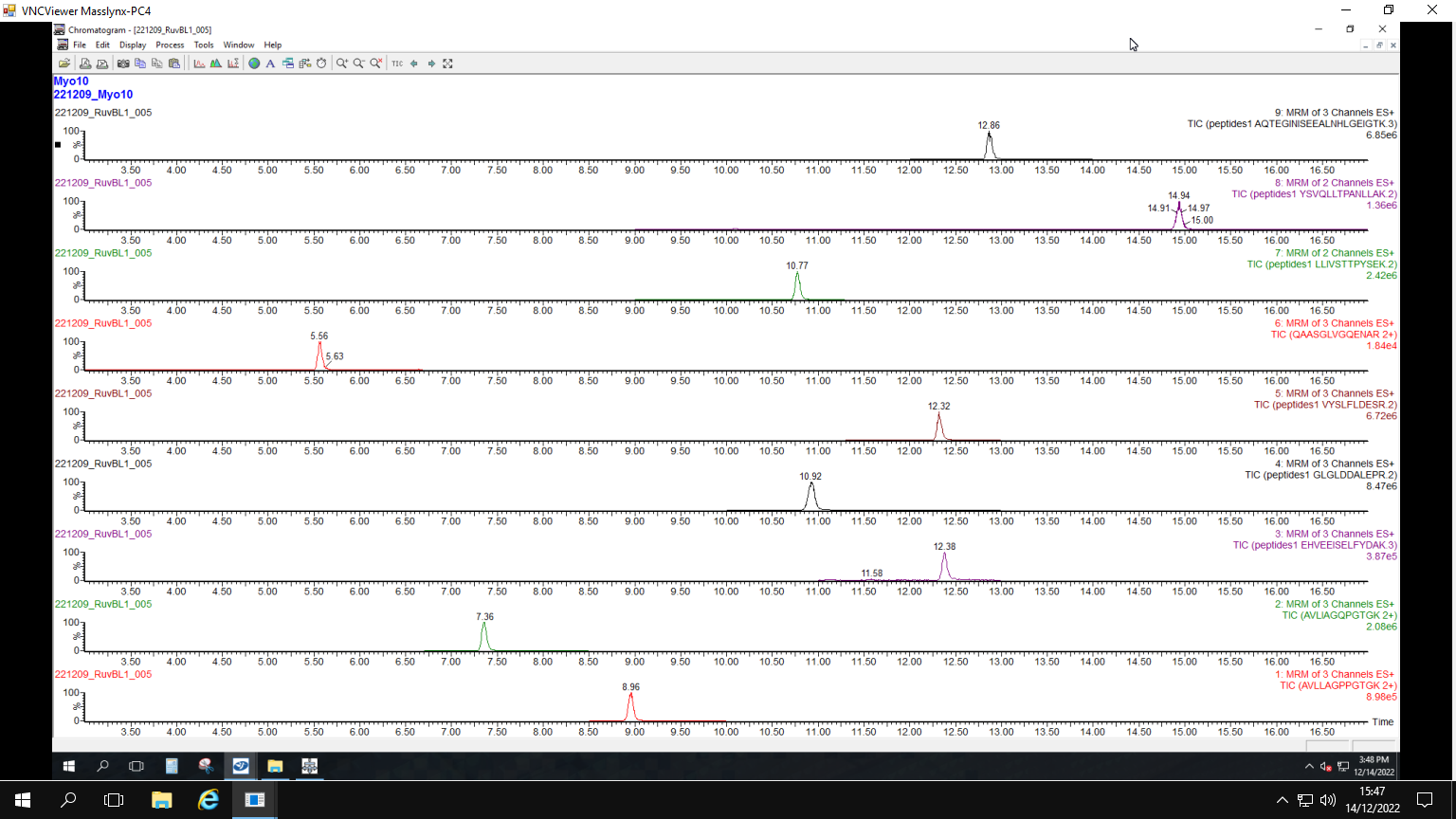 Multiplex of 9 putative RuvBL peptides
Control Sample 1
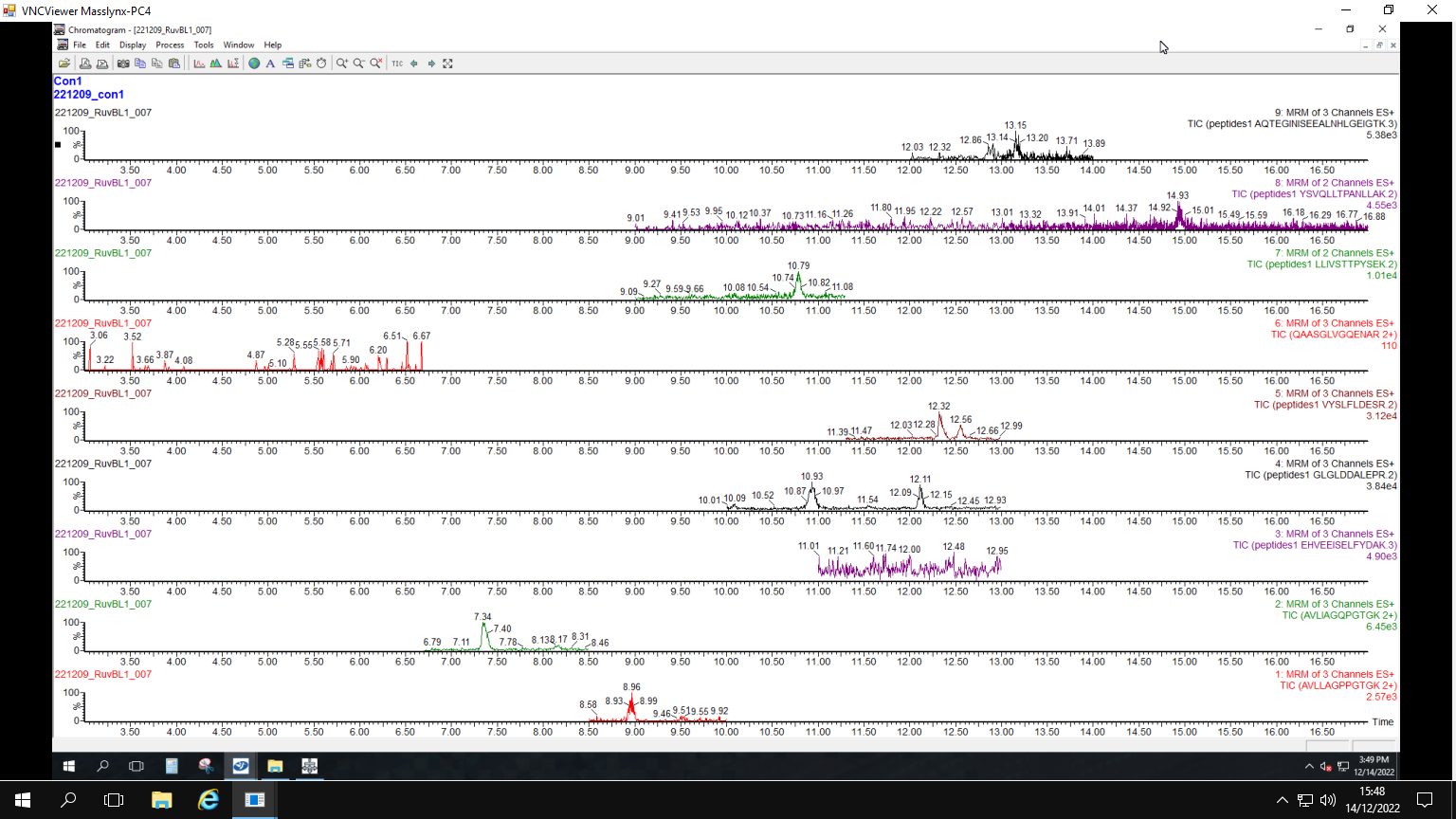 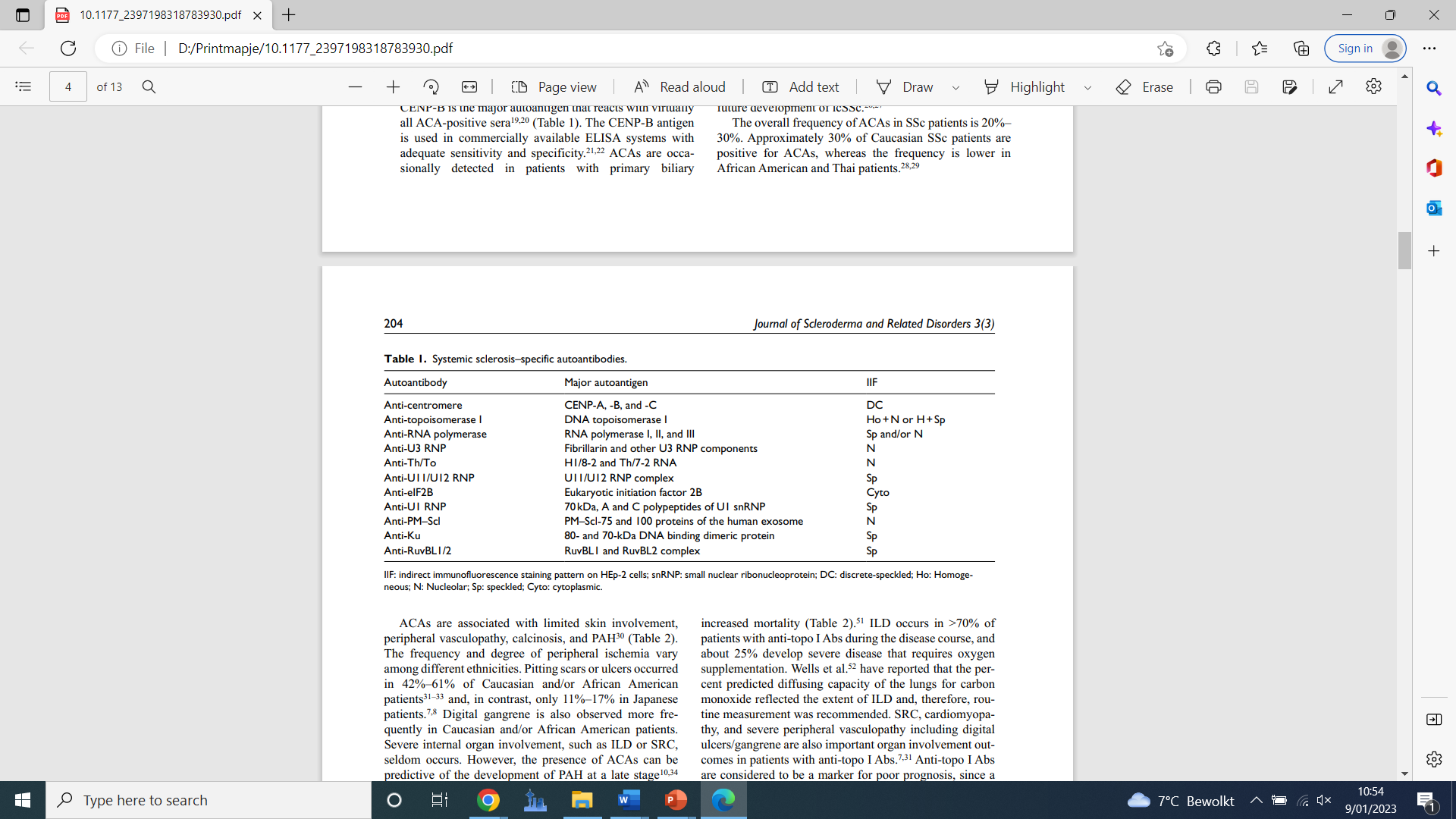 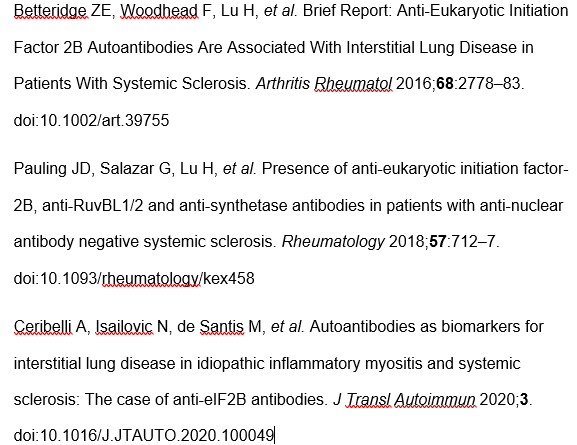 19 cases, 
	SSc
	all cytoplasmic staining
	association with ILD













6 cases
	SSc
	5: ILD
	3: diffuse cutaneous involvment
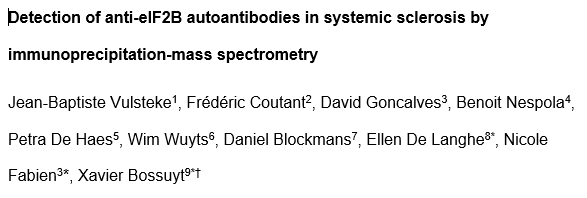 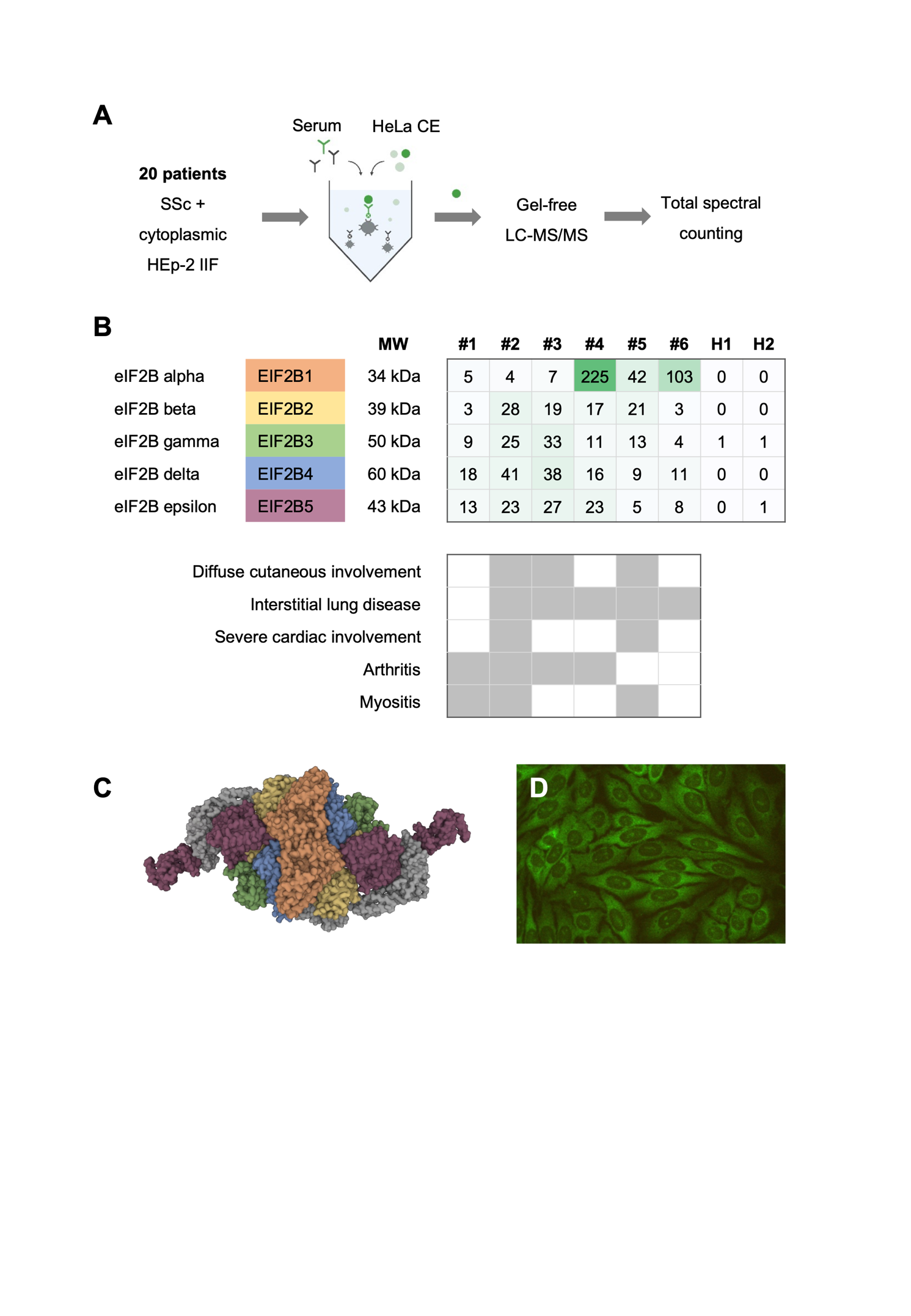 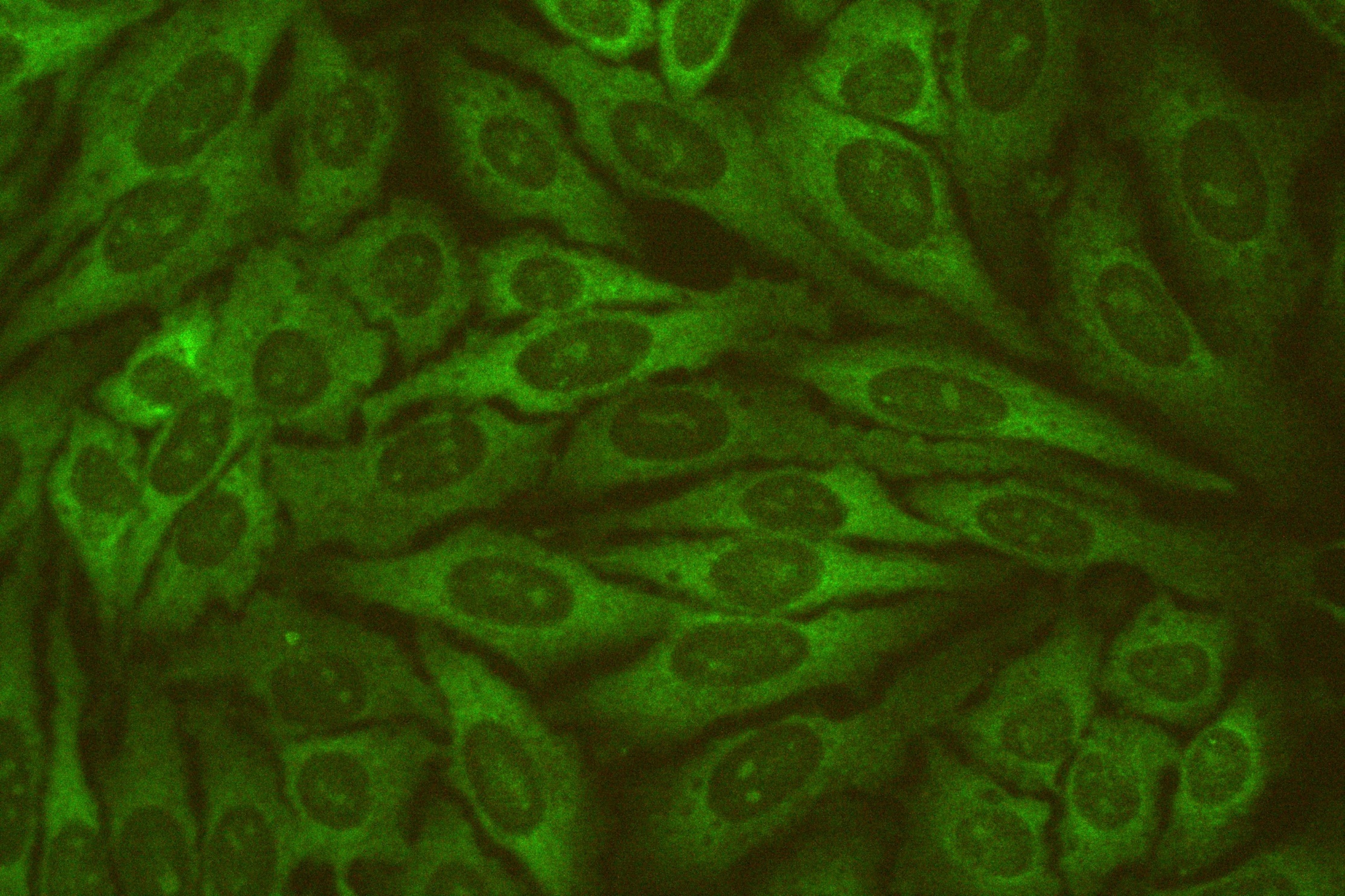 Picture: N. Fabien
Vulsteke et al.  Manuscript in review
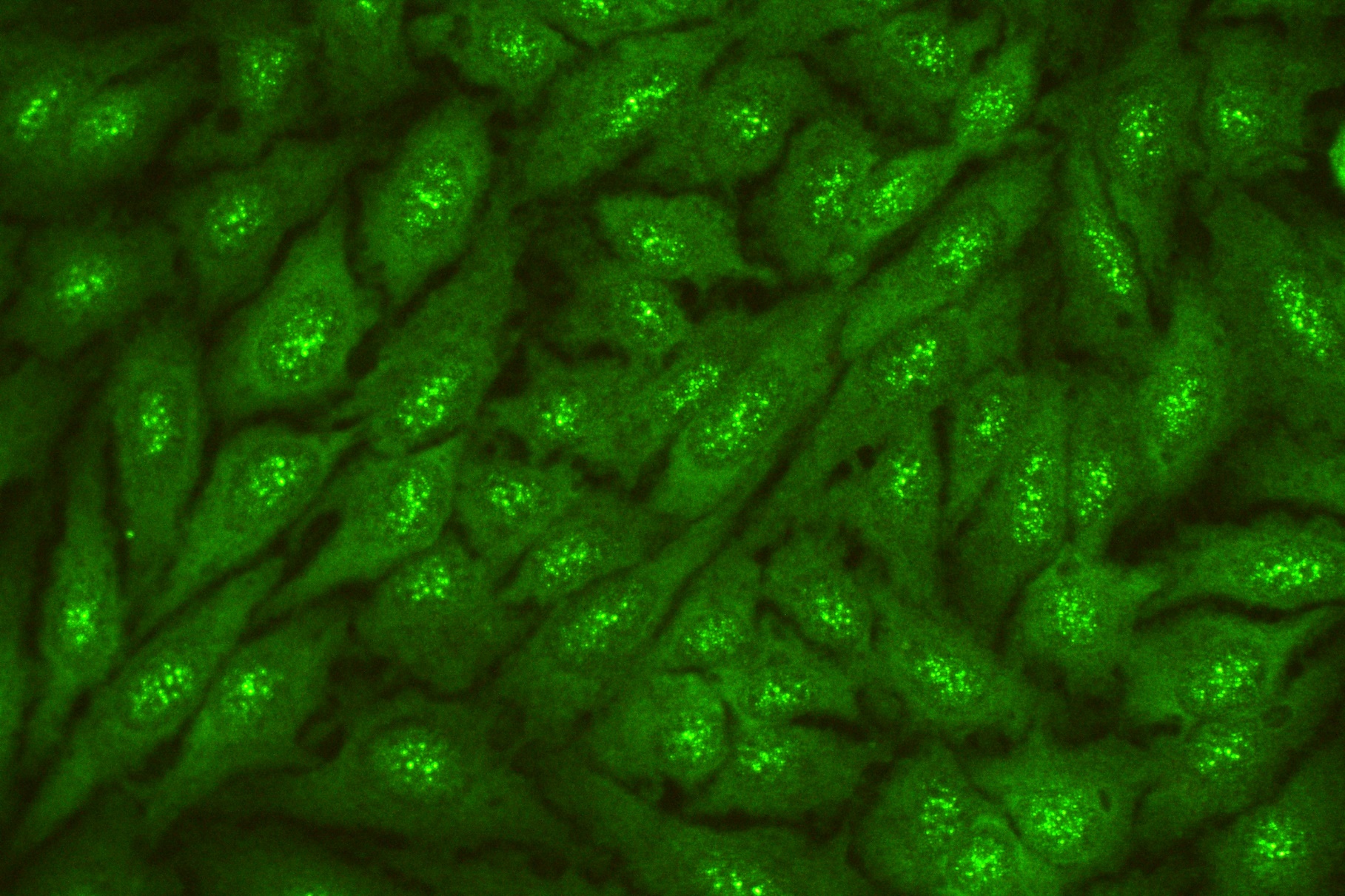 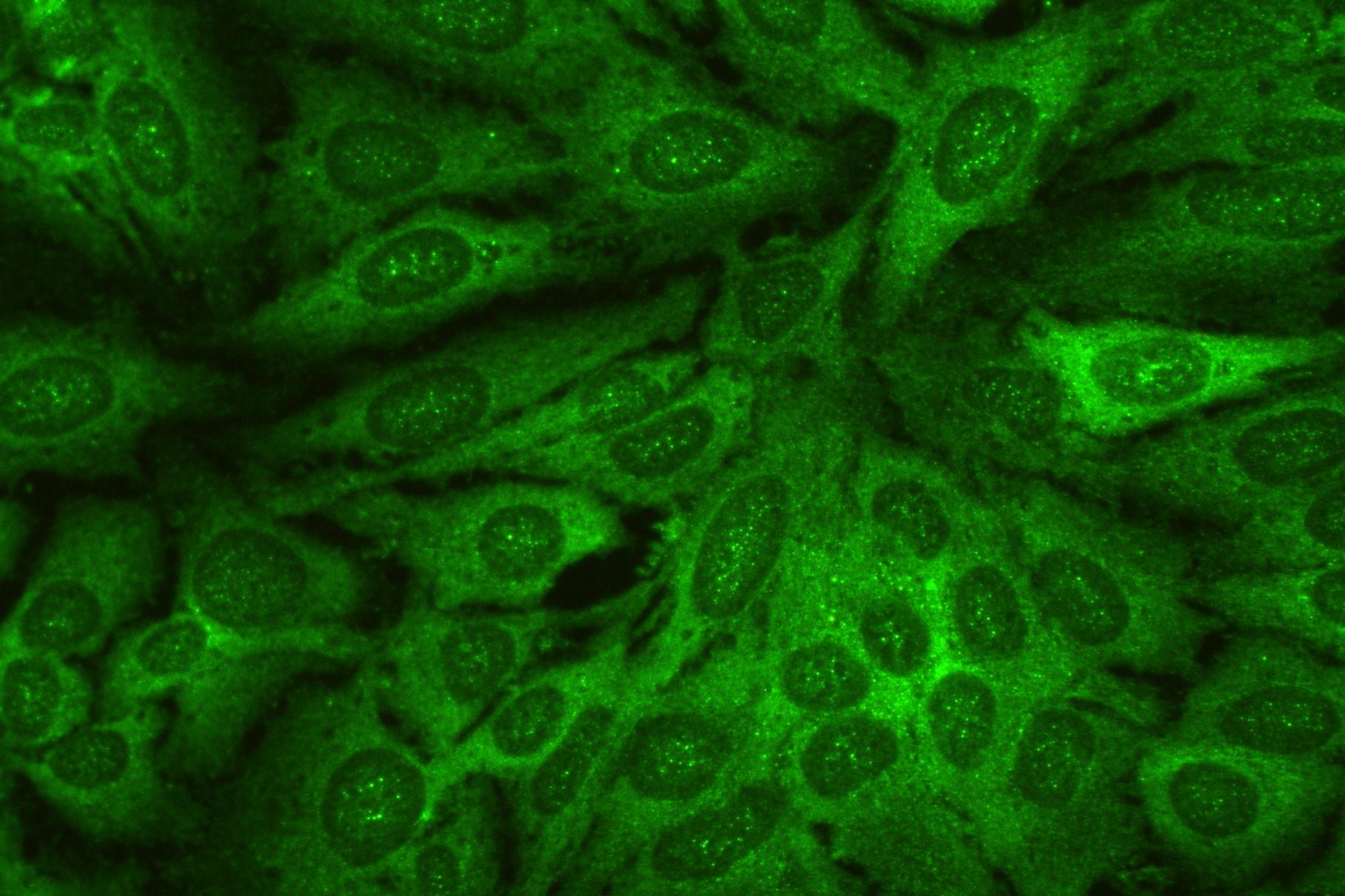 Picture: N. Fabien
Vulsteke et al.  submitted
Nineteen complex
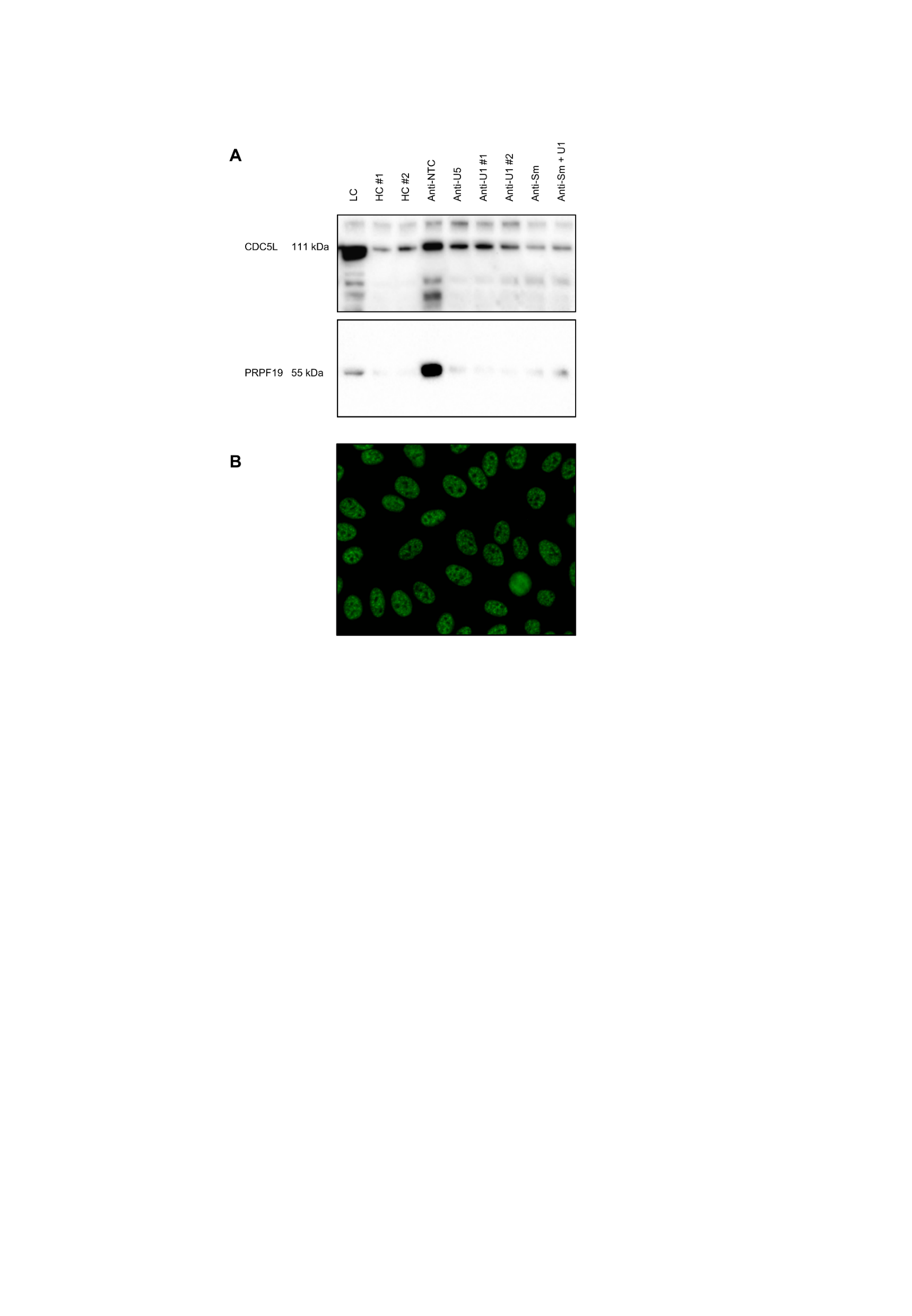 Vulsteke et al.  Manuscript in preparation
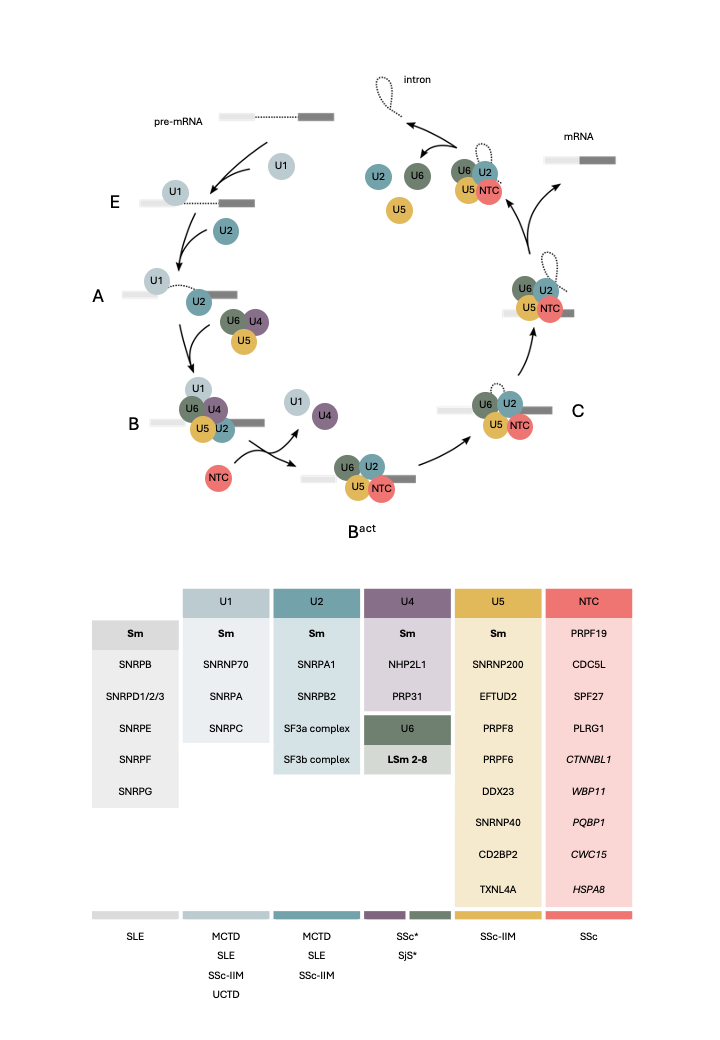 Nineteen complex
Vulsteke et al.  Manuscript in preparation
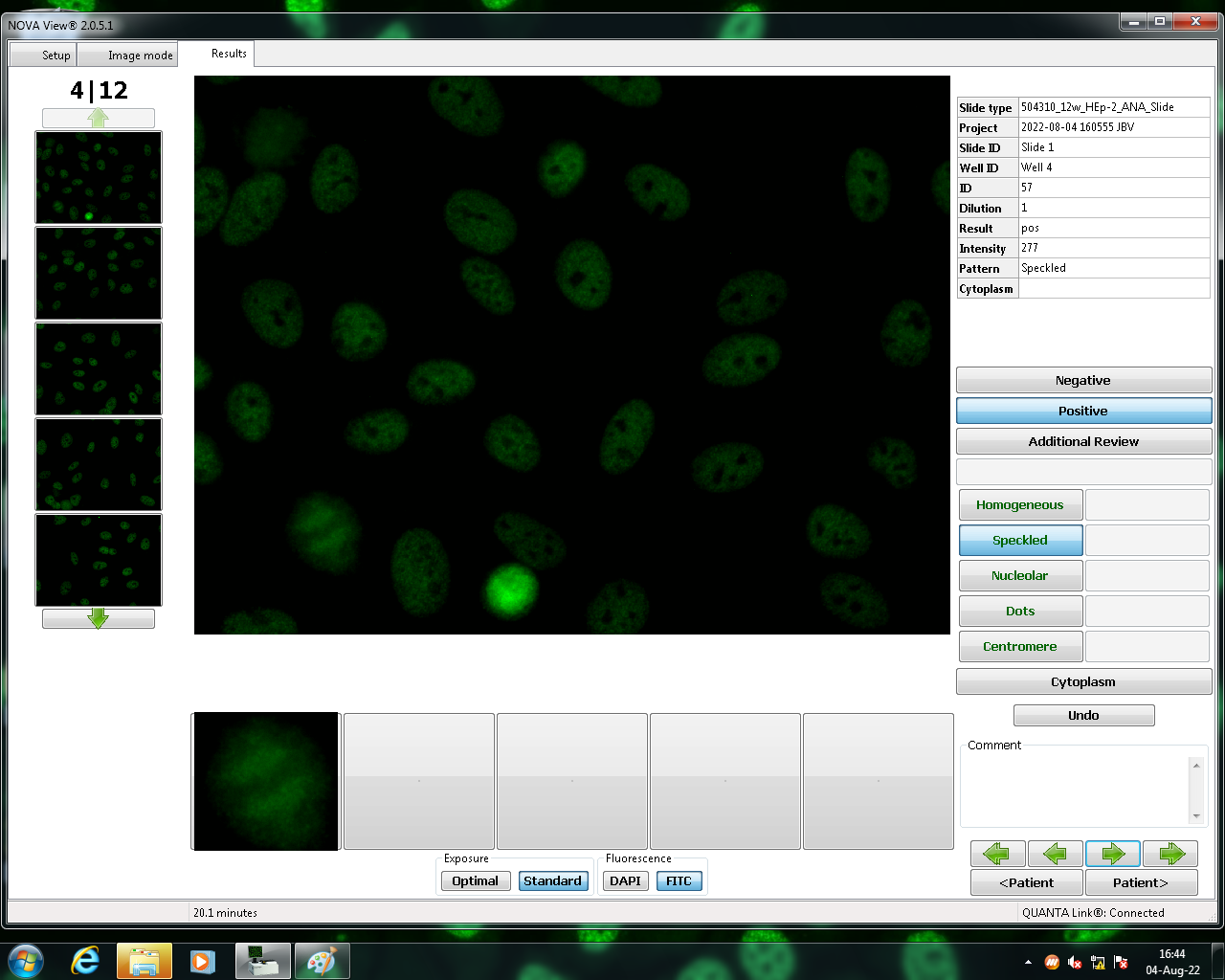 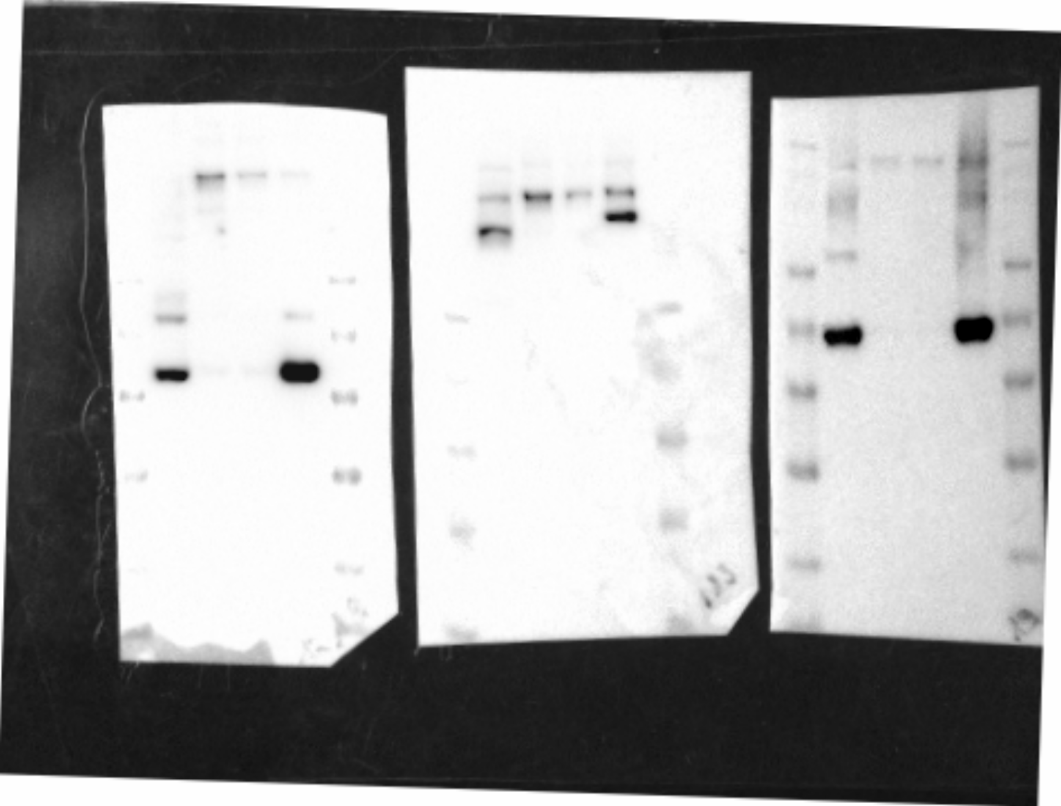 CDK9 (43 kDa)
Bossuyt et al.  Submitted
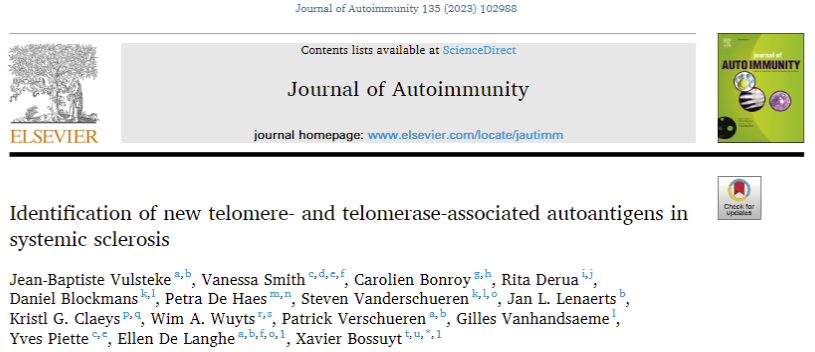 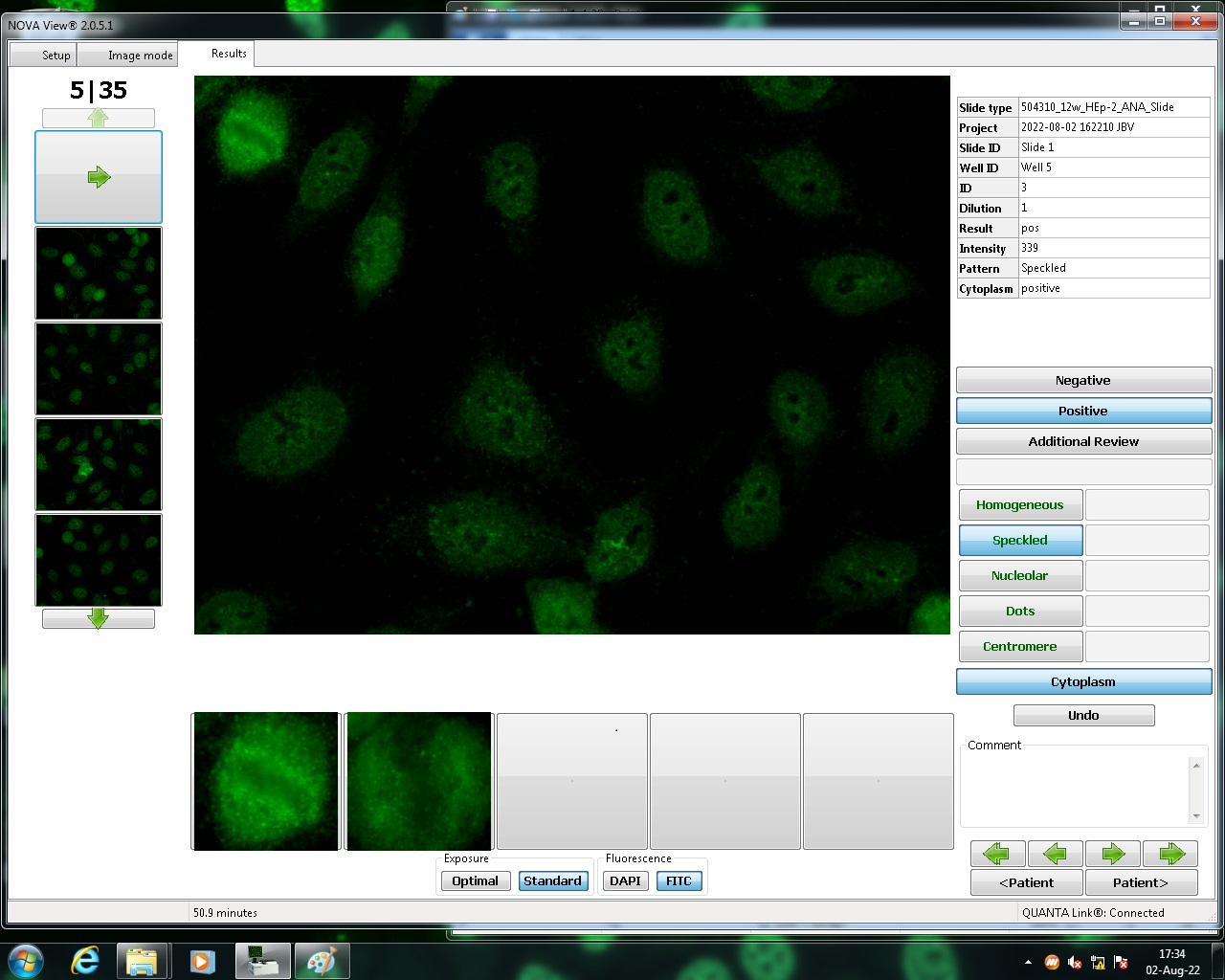 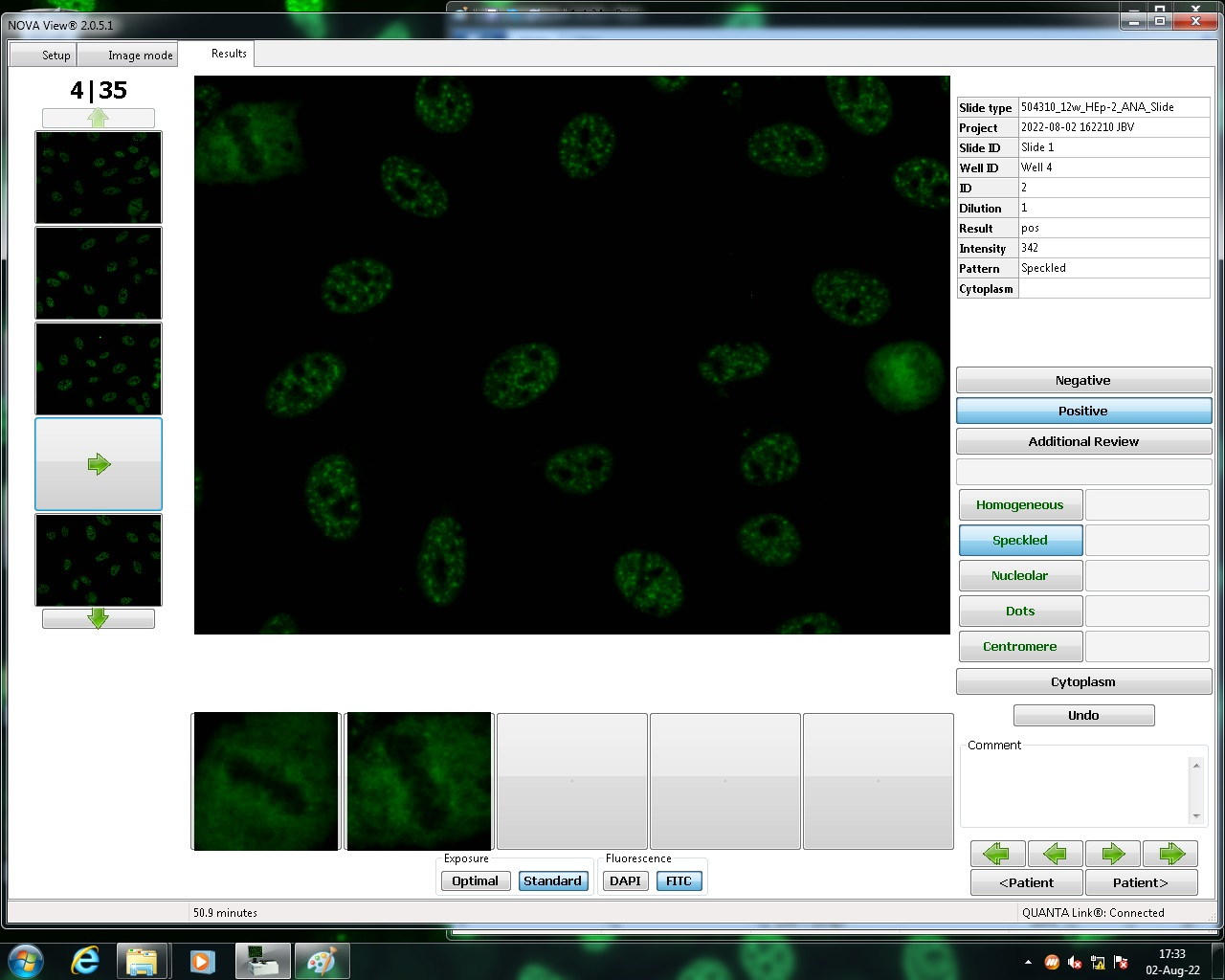 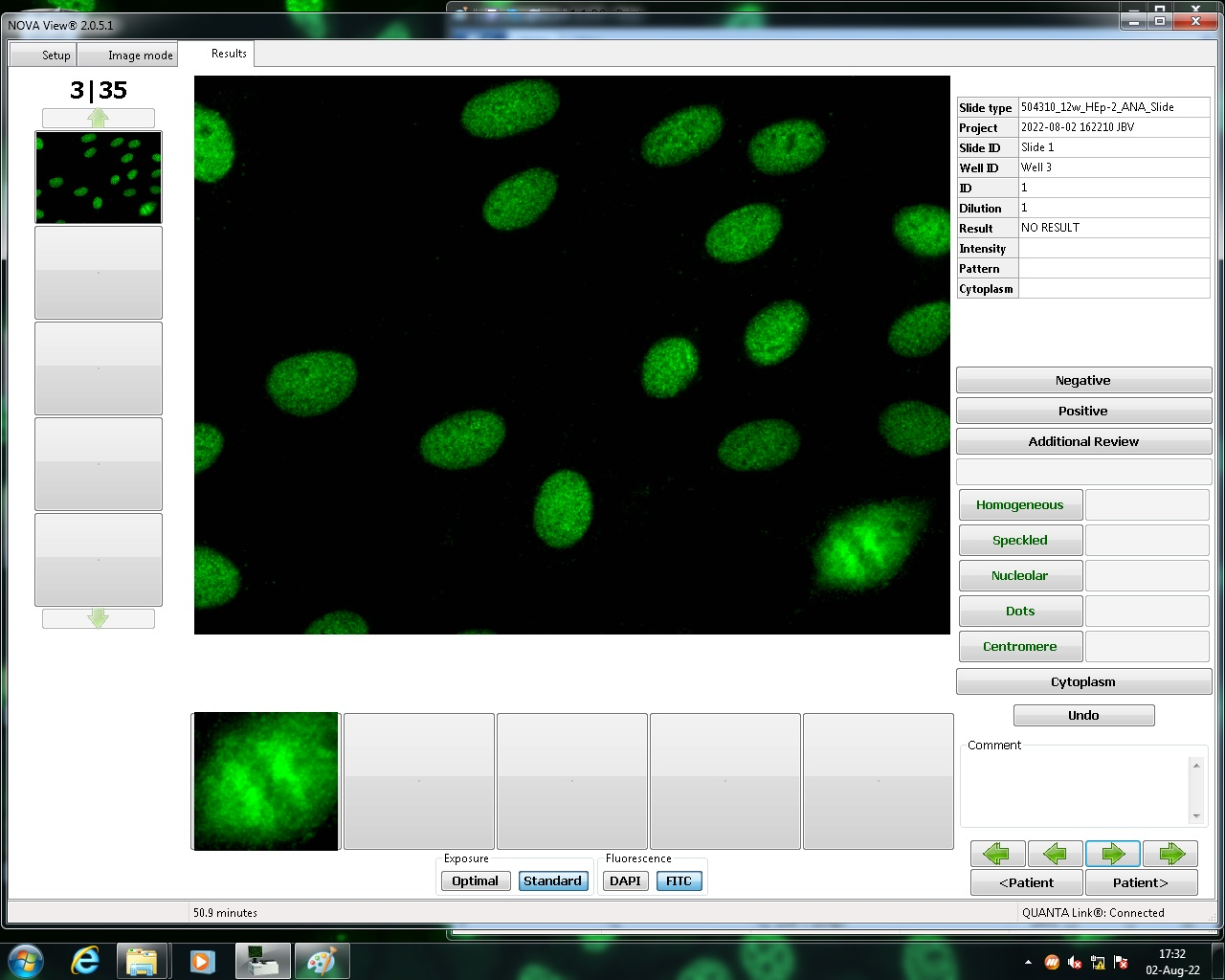 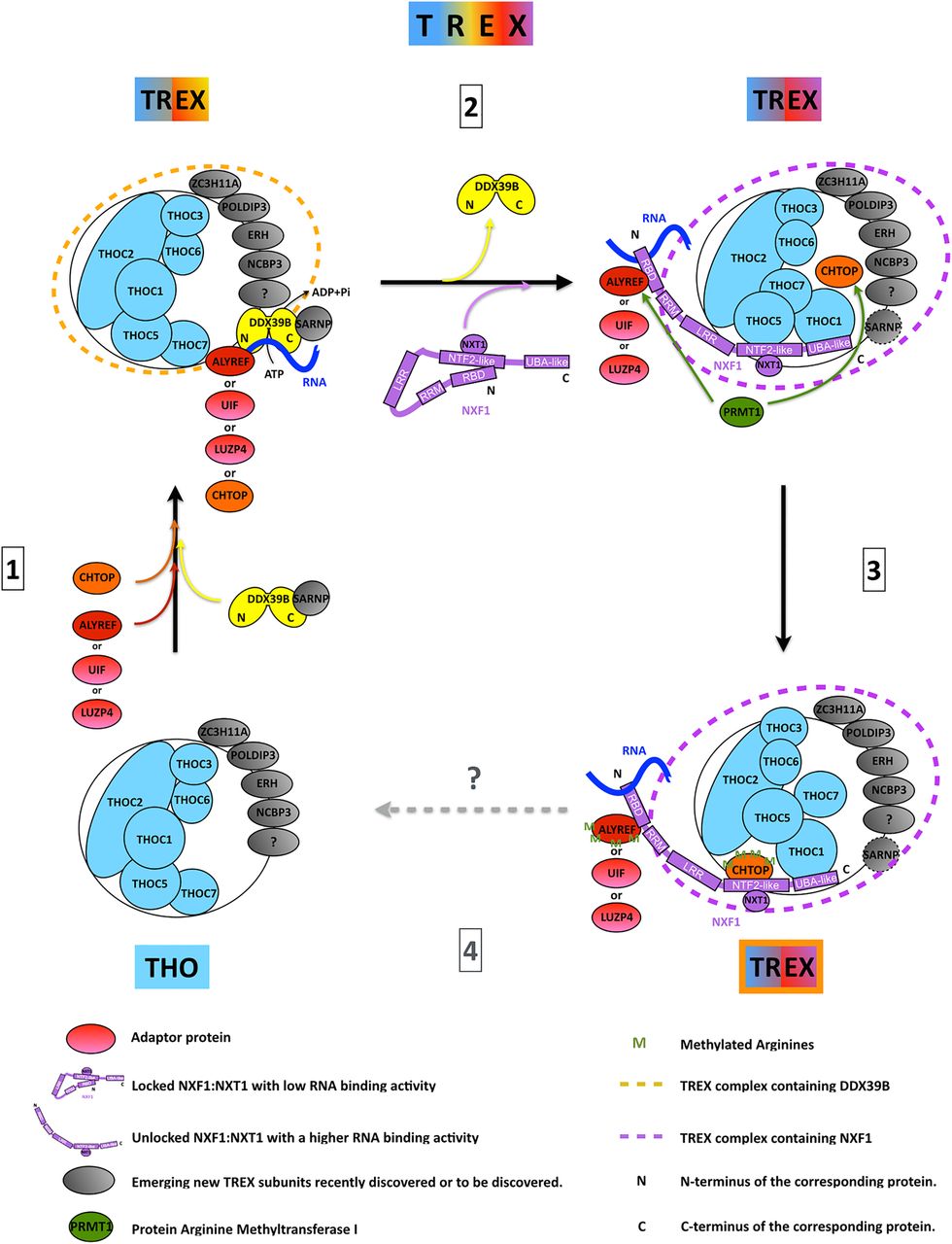 THO complex
	
	THOC1, THOC2, THOC3, THOC4, THOC5, THOC6
	
	a complex crucial for telomere maintenance / replication

	part of mRNA-exporting TREX complex (transports mRNA to the cytoplasm)
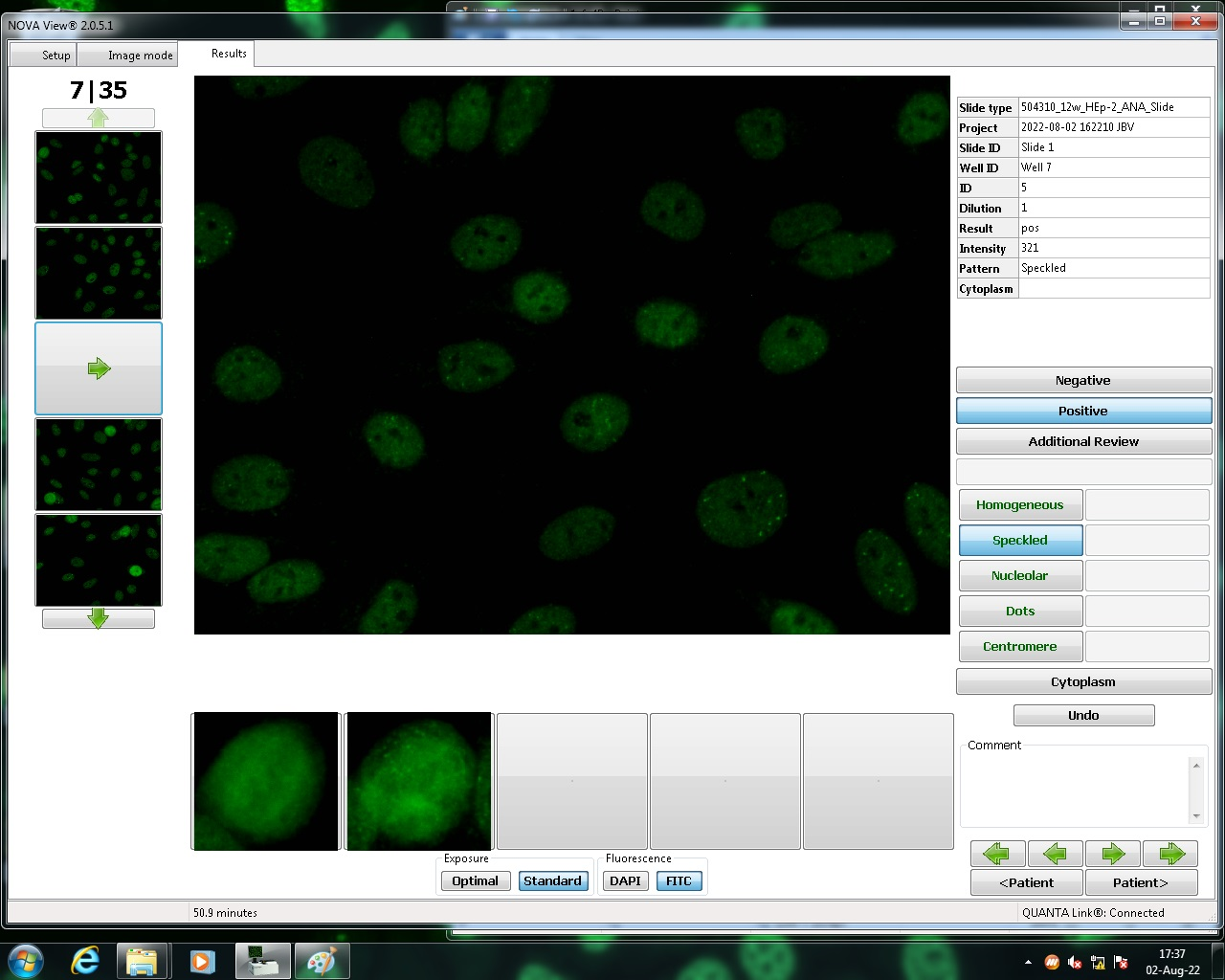 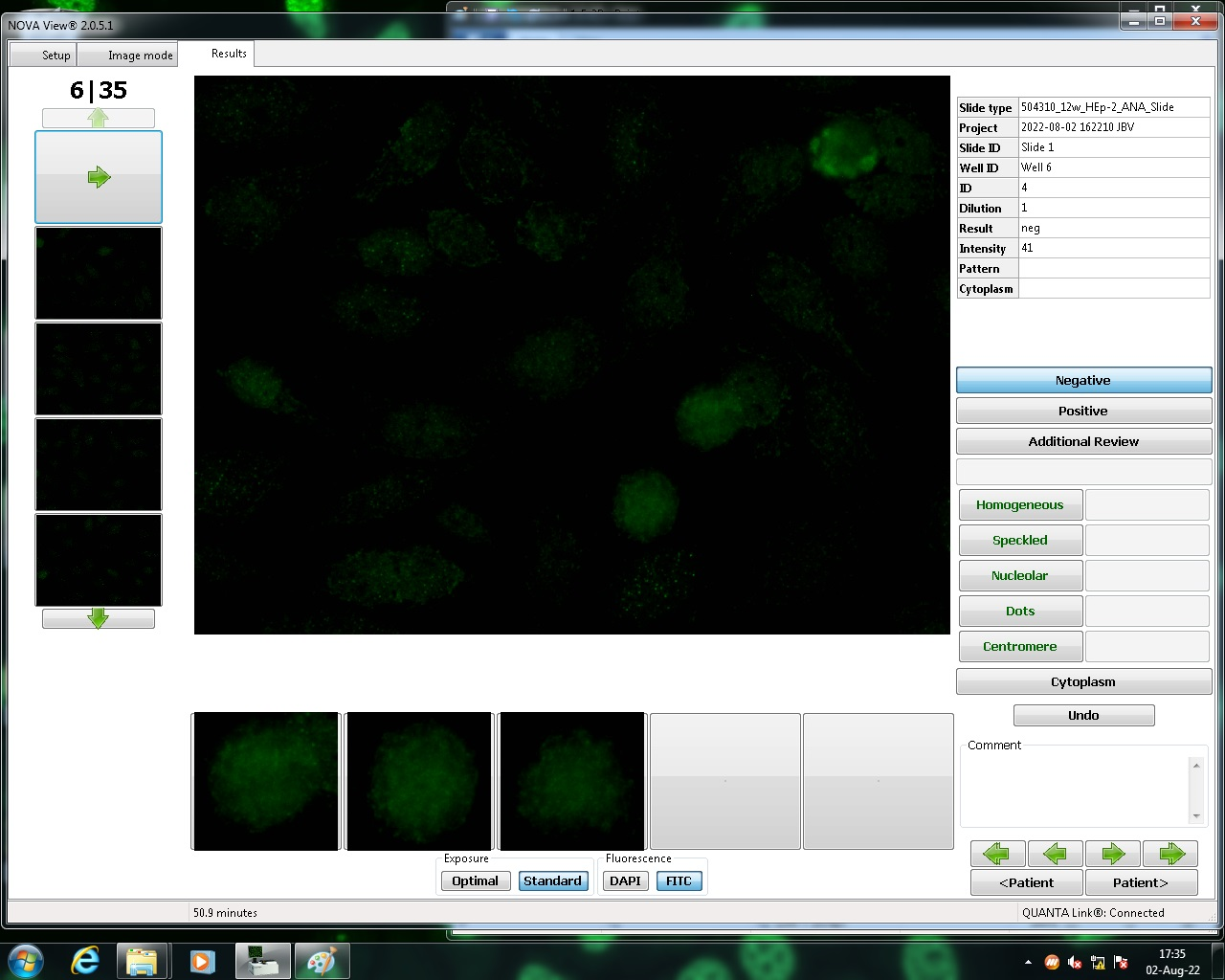 HMBOX1
Homebox-containing protein 1
Binds directly to 5'-TTAGGG-3' repeats in telomeric DNA.  Associates with the telomerase complex at sites of active telomere processing and positively regulates telomere elongation.  Important for TERT binding to chromatin, indicating a role in recruitment of the telomerase complex to telomeres
TERF2
TERF2IP

Telomeric repeat-binding factor 2
TERF2 interacting protein

Binds the telomeric double-stranded 5'-TTAGGG-3' repeat and plays a central role in telomere maintenance and protection against end-to-end fusion of chromosomes. Component of the shelterin complex (telosome) that is involved in the regulation of telomere length and protection. Shelterin associates with arrays of double-stranded 5'-TTAGGG-3' repeats added by telomerase and protects chromosome ends; without its protective activity, telomeres are no longer hidden from the DNA damage surveillance and chromosome ends are inappropriately processed by DNA repair pathways.
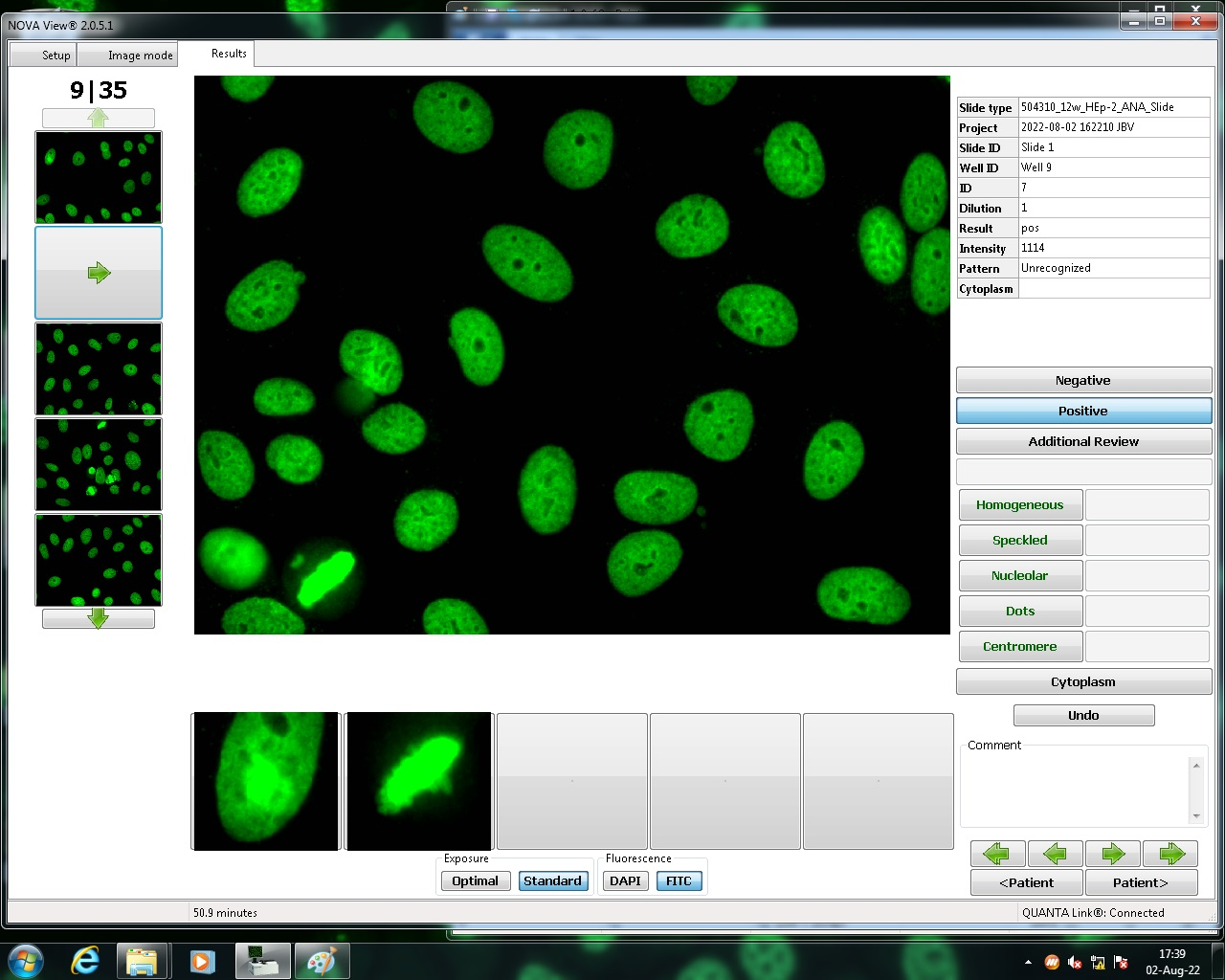 RCC1
Regulator of chromosome condensation

Involved in the regulation of onset of chromosome condensation in the S phase (PubMed:3678831).
Binds both to the nucleosomes and double-stranded DNA
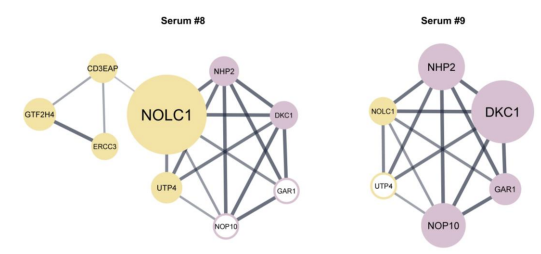 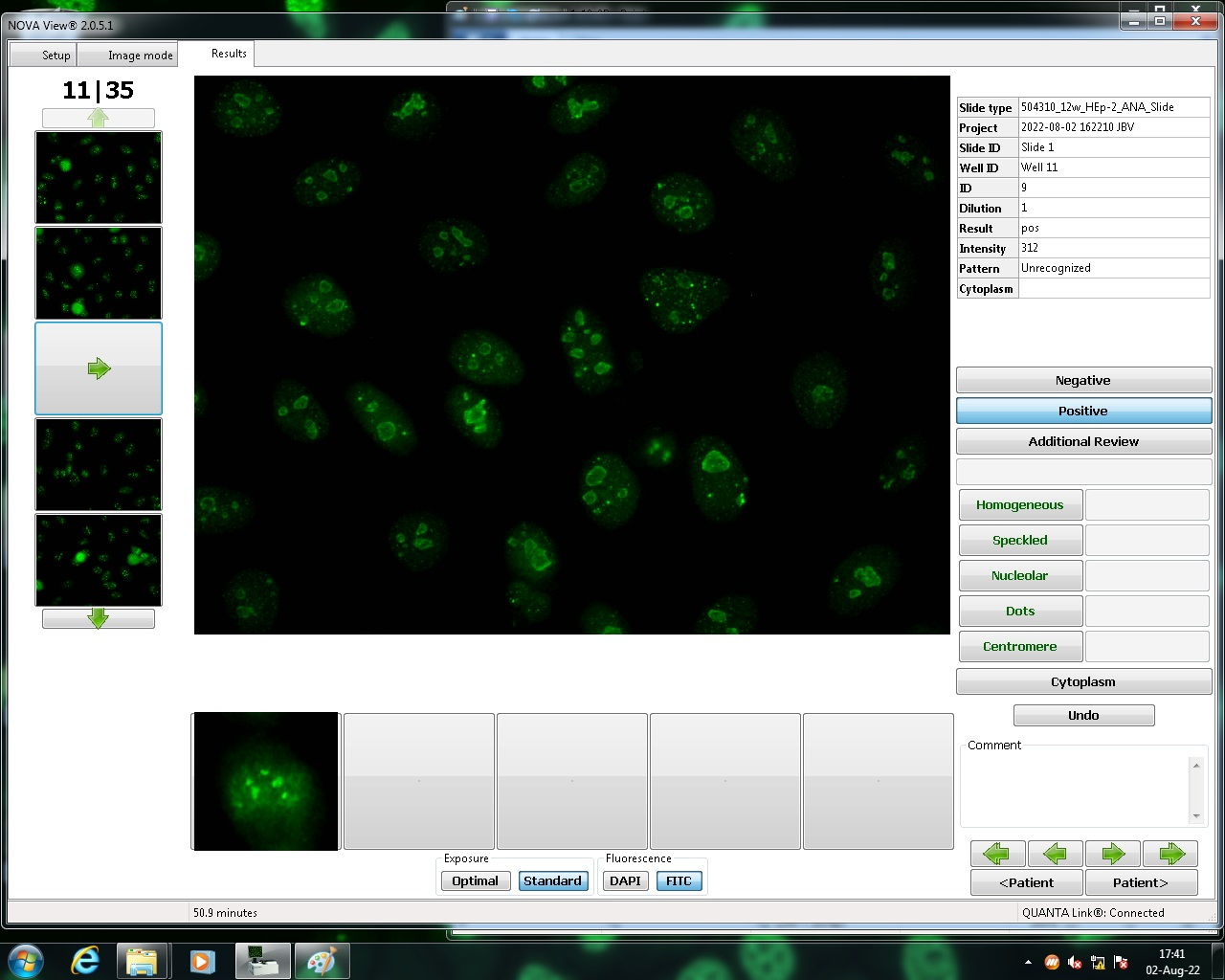 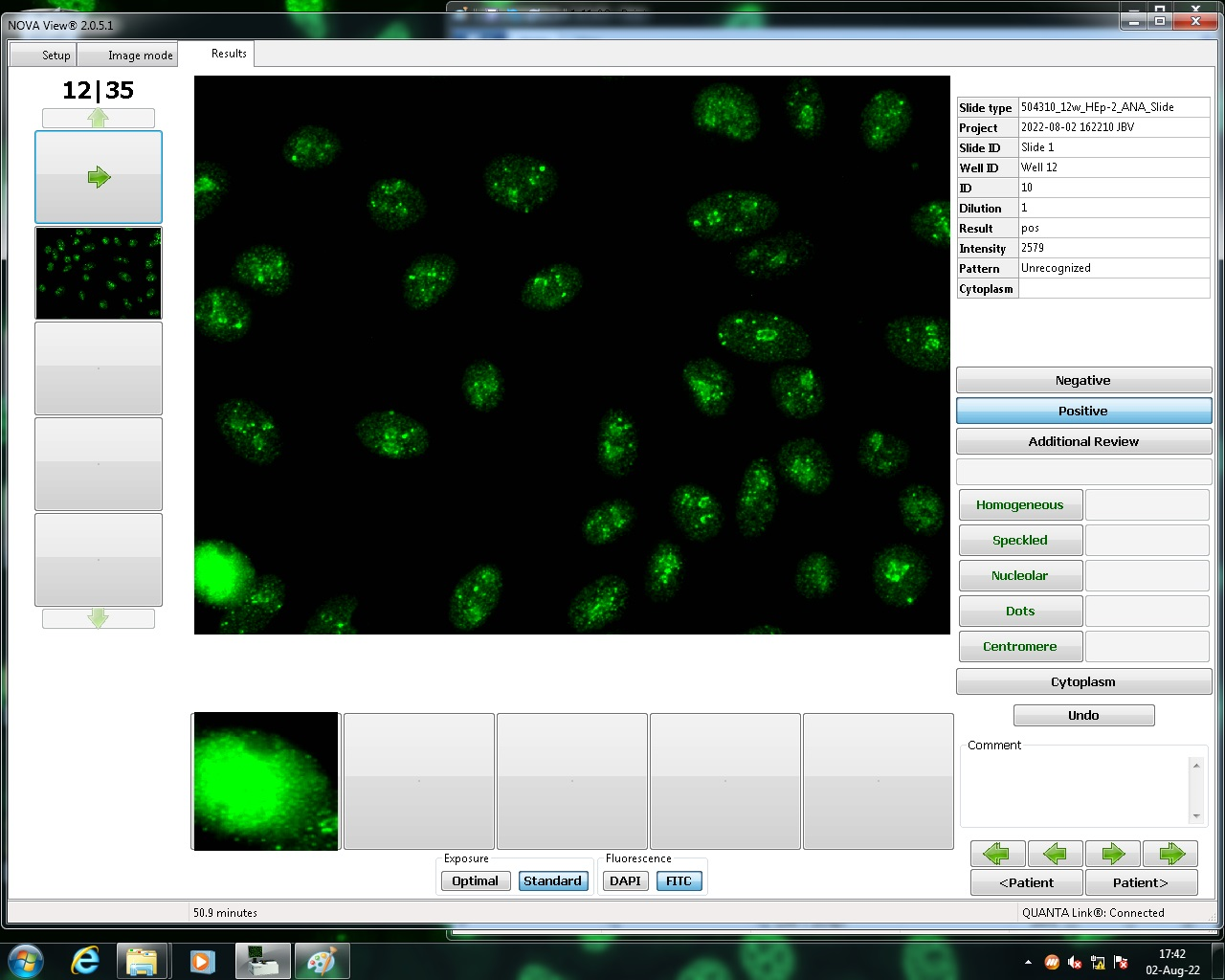 H/ACA ribonucleoprotein complex
Subunit DKC, subunit 1, 2, 3
Involved in ribosome biogenesis
Part of telomerase holoenzyme
NOLC1
Nucleolar and coiled-body phosphorylation
Interacts with TERF2 and involved in telomere assembly
Regulator of RNA polymerase I
Involved in nucleologenesis
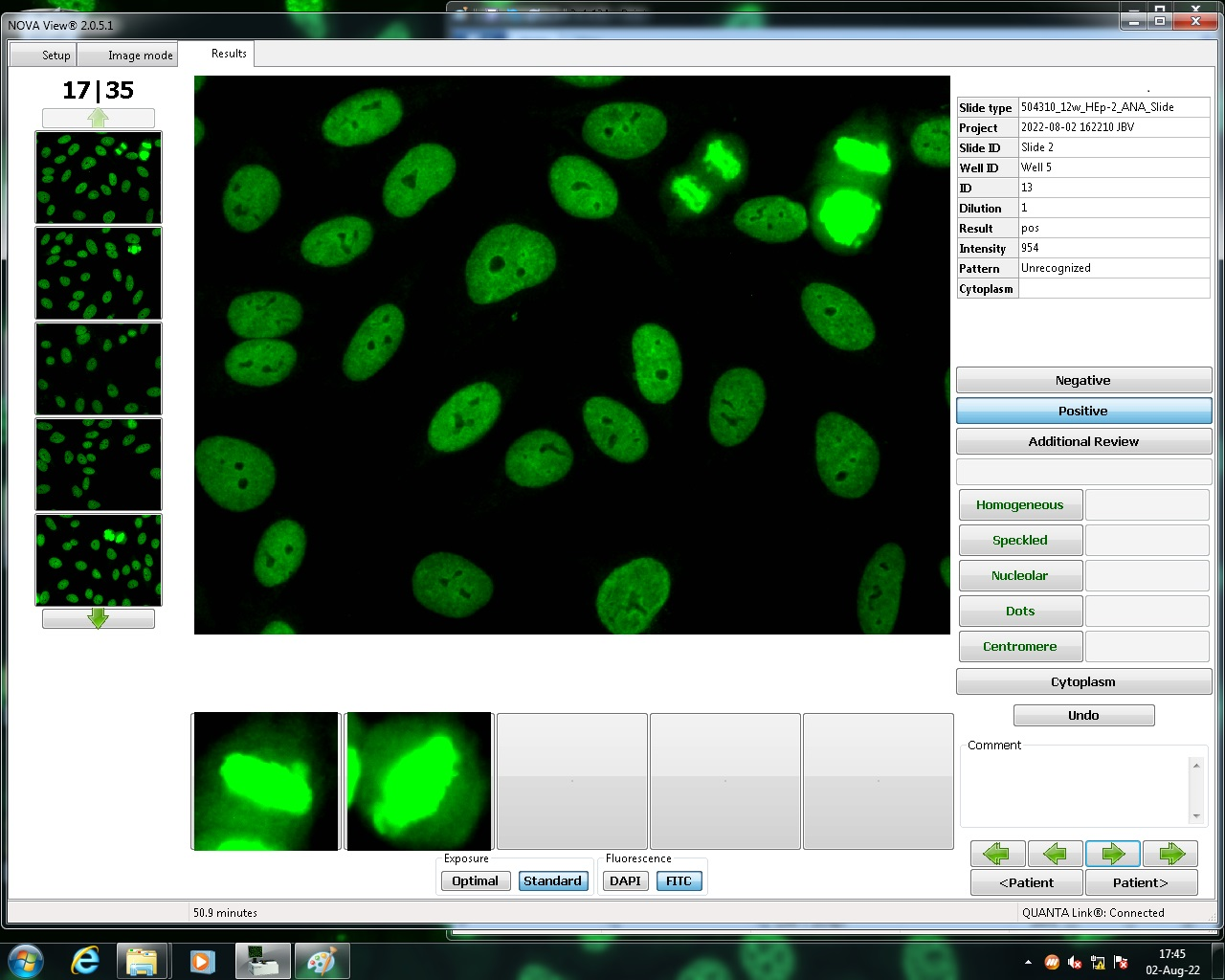 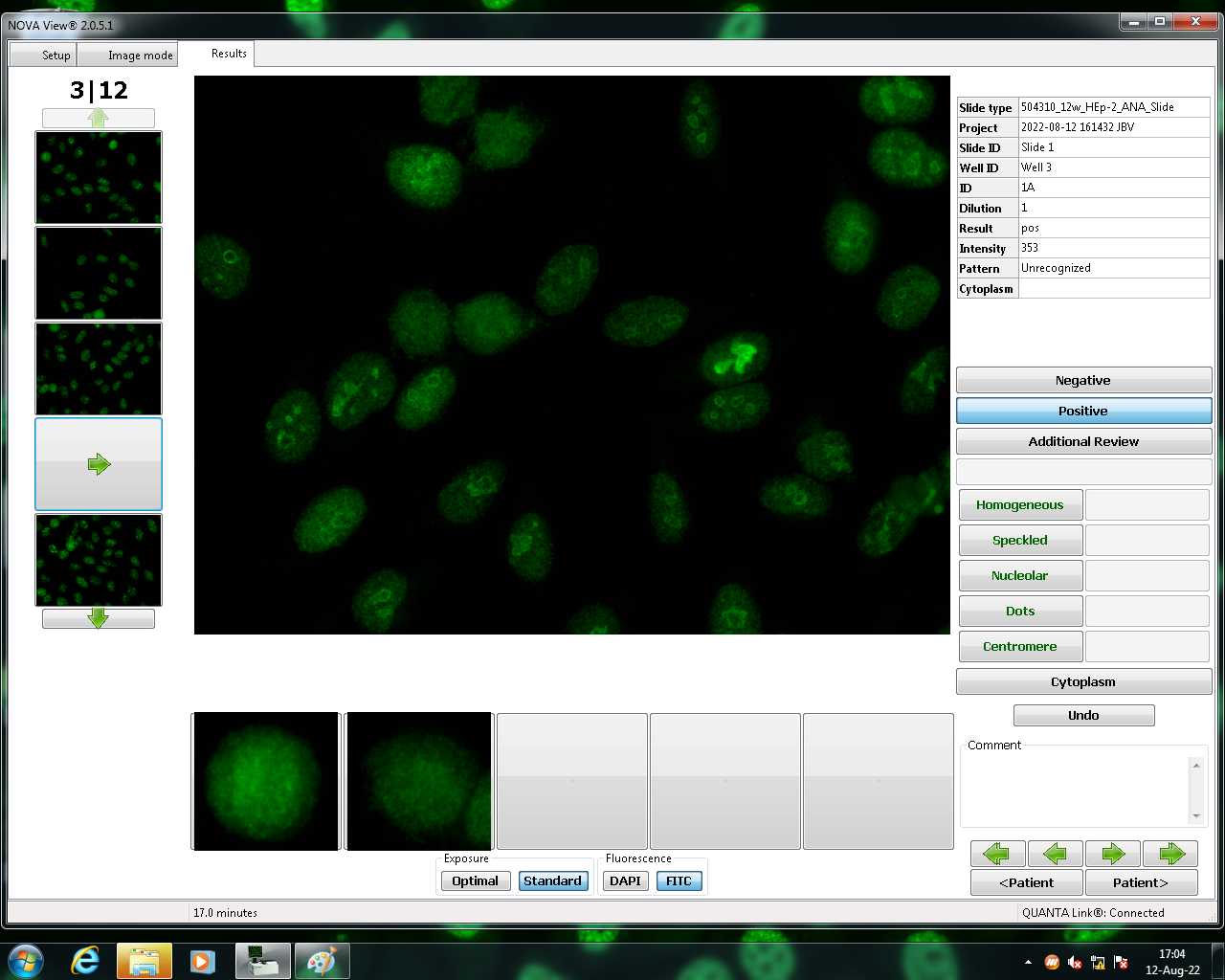 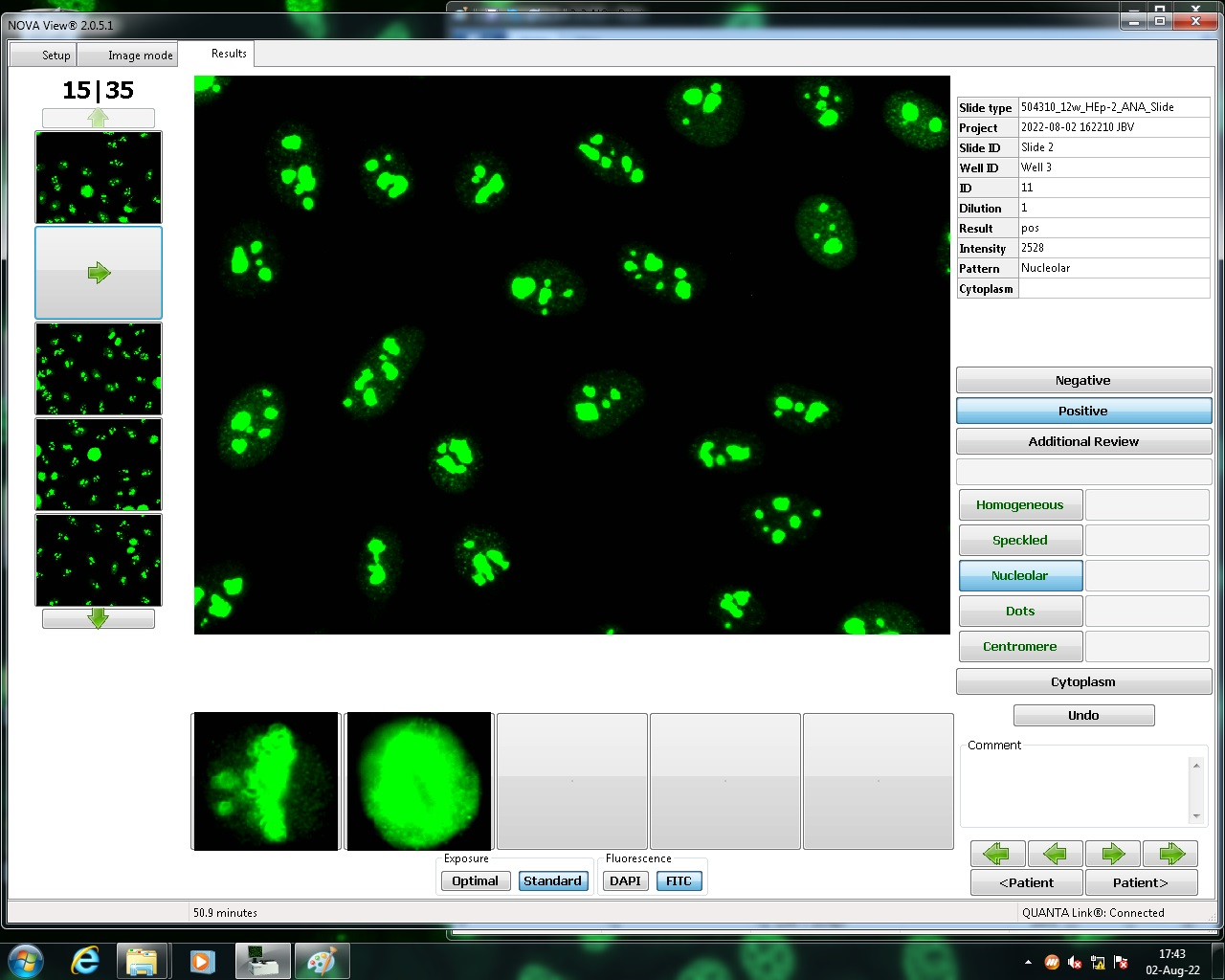 NOP2
Probable 28S rRNA (cytosine (4447)-C (5)-methyltransferase
Binds directly to telomerase RNA component
NVL
Nuclear valosin-containg protein-like
Participates in the assembly of the telomerase holoenzyme and effecting of telomerase activity via its interaction with TERT
Replication protein A
Essential for telomere replication
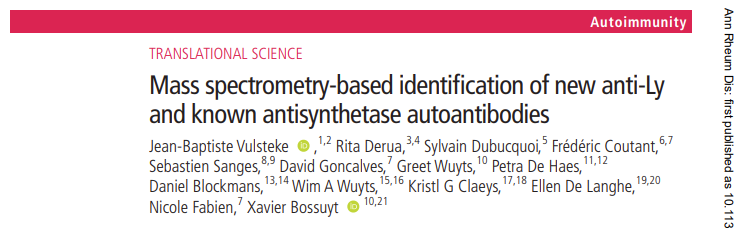 Anti-Ly
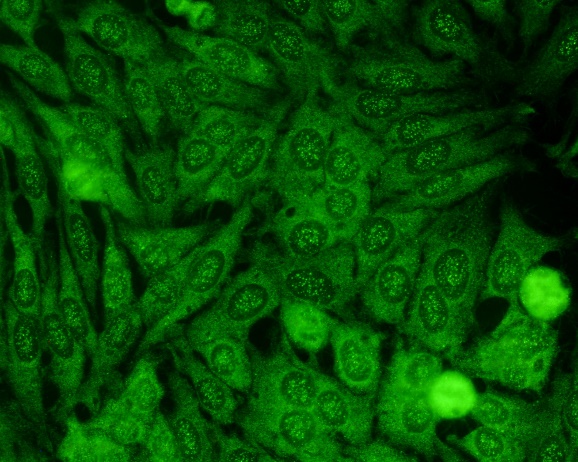 Clinical phenotype: seronegative anti-synthetase syndrome

Negative for anti-synthetase Abs by dot blot assays from Euroimmun and D-Tek
CARS1 84 kDa     Cysteine-tRNA ligase
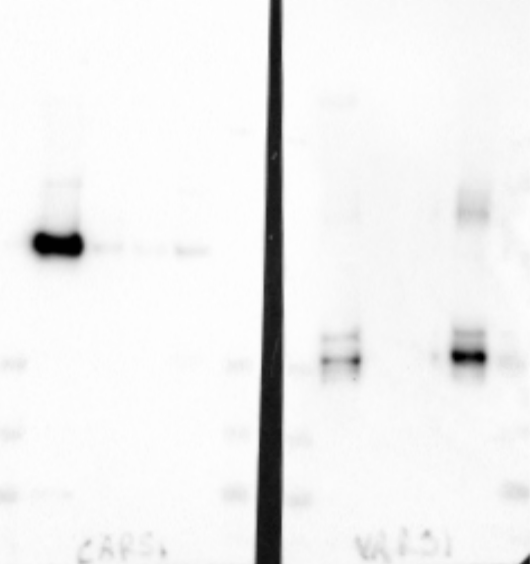 Nicole Fabien, Frédéric Coutant, David Goncalves
Anti-OJ
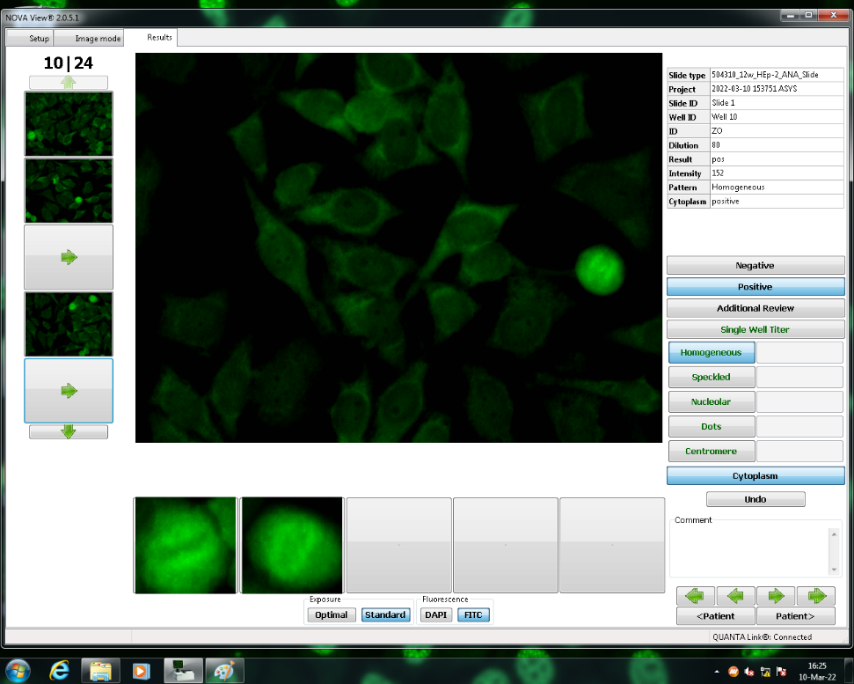 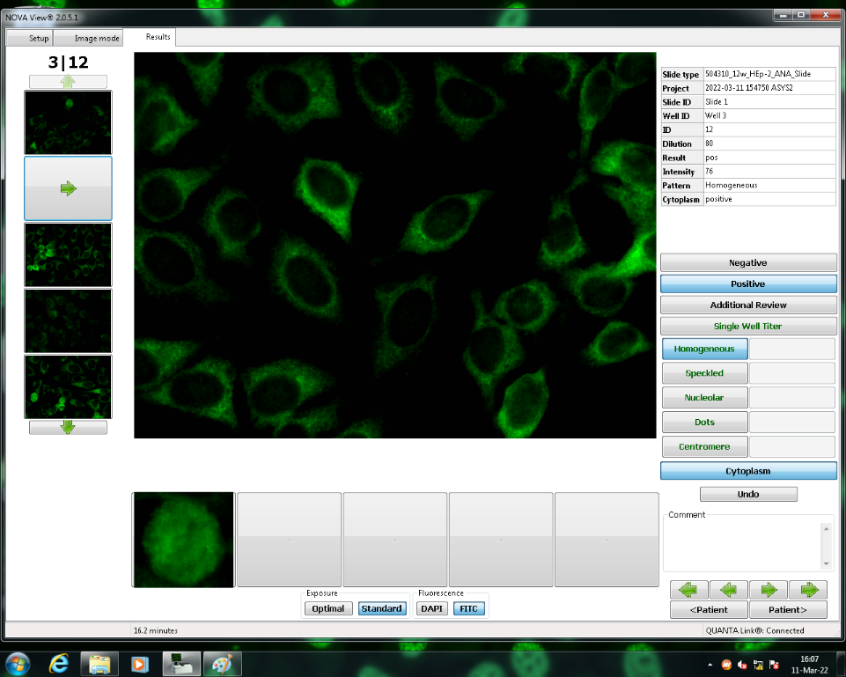 Clinical phenotype: seronegative anti-synthetase syndrome

Negative for anti-synthetase Abs by dot blot assays from Euroimmun
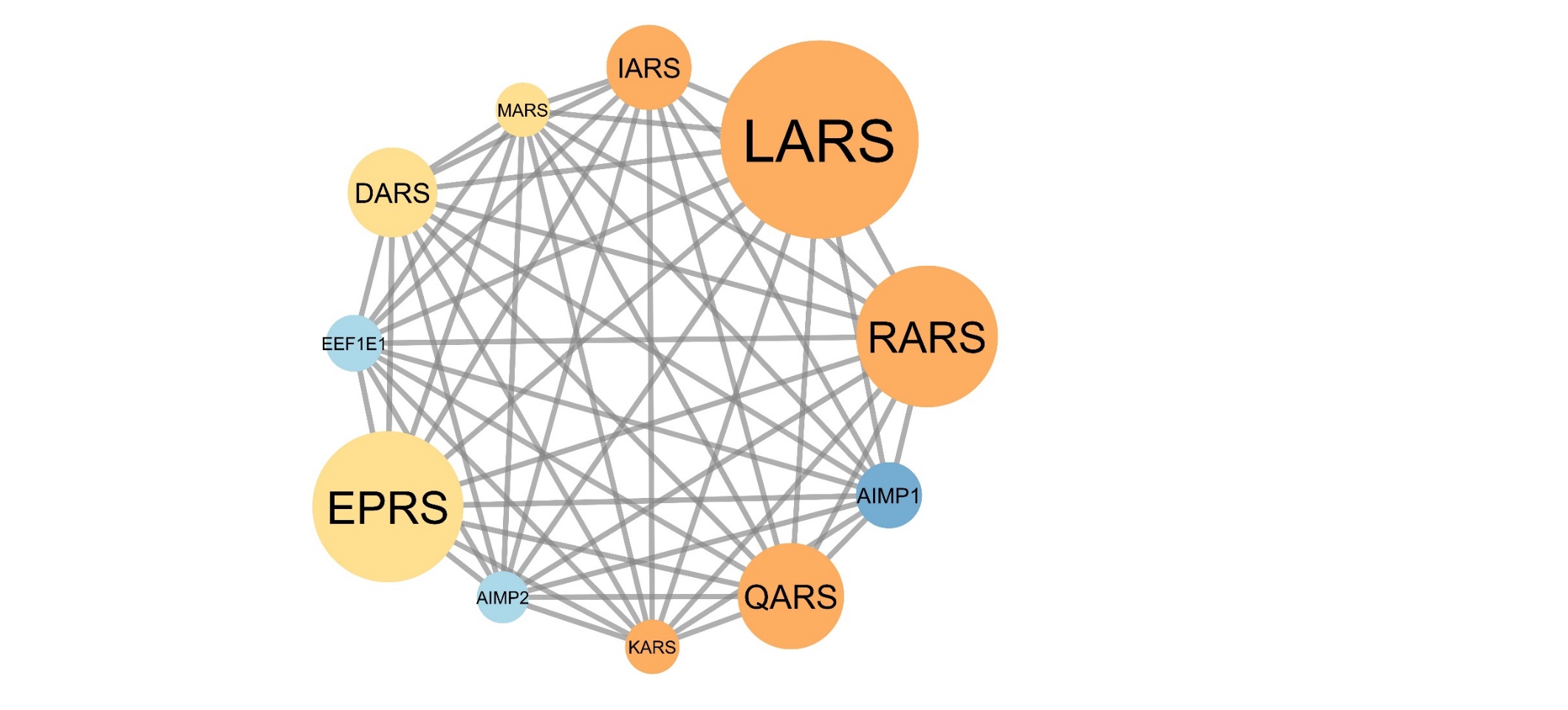 IARS 	isoleucine-tRNA synthetase
LARS	leucine-tRNA synthetase
RARS	arginine-tRNA synthetase
QARS	glutamine-tRNA synthetase
KARS	lysine-tRNA synthetase
DARS	asparatate-tRNA synthetase
MARS	methionine-tRNA synthetase
AIMP1/2	aminoacyl tRNA synthase interacting multifunctional protein 1/2
EPRS	Bifunctional glutamate/proline—tRNA synthetase
EEF 1E1	eukaryotic translation elongation factor 1 epsilon 1
Sylvain Dubucquoi, Sébastien Sanges
Goal = creating a multiplex test to detect all aminoacyl-tRNA synthetases
Sequence HARS
MAER AALEELVK LQGER VR GLK QQK ASAELIEEEVAK LLK LK AQLGPDESK QK FVLK TPK GTR DYSPR QMAVR EK VFDVIIR CFK R HGAEVIDTPVFELK ETLMGK  YGEDSK LIYDLK DQGGELLSLR YDLTVPFAR YLAMNK LTNIK R YHIAK VYR R DNPAMTR GR YR EFYQCDFDIAGNFDPMIPDAECLK IMCEILSSLQIGDFLVK  VNDR R ILDGMFAICGVSDSK FR TICSSVDK LDK VSWEEVK NEMVGEK GLAPEVADR IGDYVQQHGGVSLVEQLLQDPK LSQNK QALEGLGDLK LLFEYLTLFGIDDK  ISFDLSLAR GLDYYTGVIYEAVLLQTPAQAGEEPLGVGSVAAGGR YDGLVGMFDPK GR K VPCVGLSIGVER IFSIVEQR LEALEEK IR TTETQVLVASAQK  K LLEER LK LVSELWDAGIK AELLYK K NPK LLNQLQYCEEAGIPLVAIIGEQELK DGVIK LR SVTSR EEVDVR R EDLVEEIK R R TGQPLCIC
[Speaker Notes: Alle ASYS zijn getoond  focus eerst op HARS
Seq HARS + na cleavage met trypsin
Peptiden gekozen op basis van unbiased MS + databases zijn aangeduid]
Multiplex of 5 putative HARS peptides
Positive sample: ASYS_003
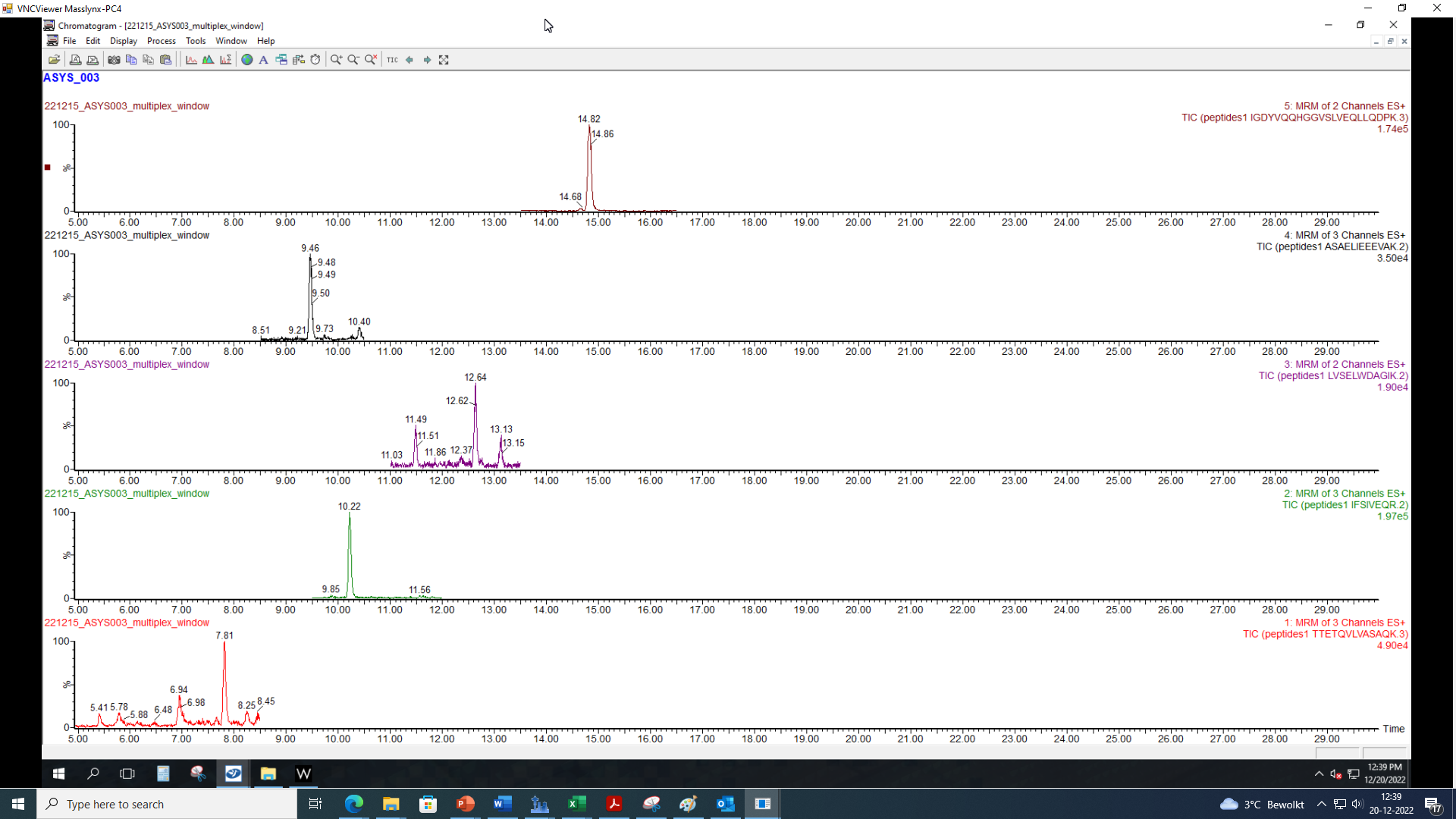 Multiplex of 5 putative HARS peptides
Control sample 1
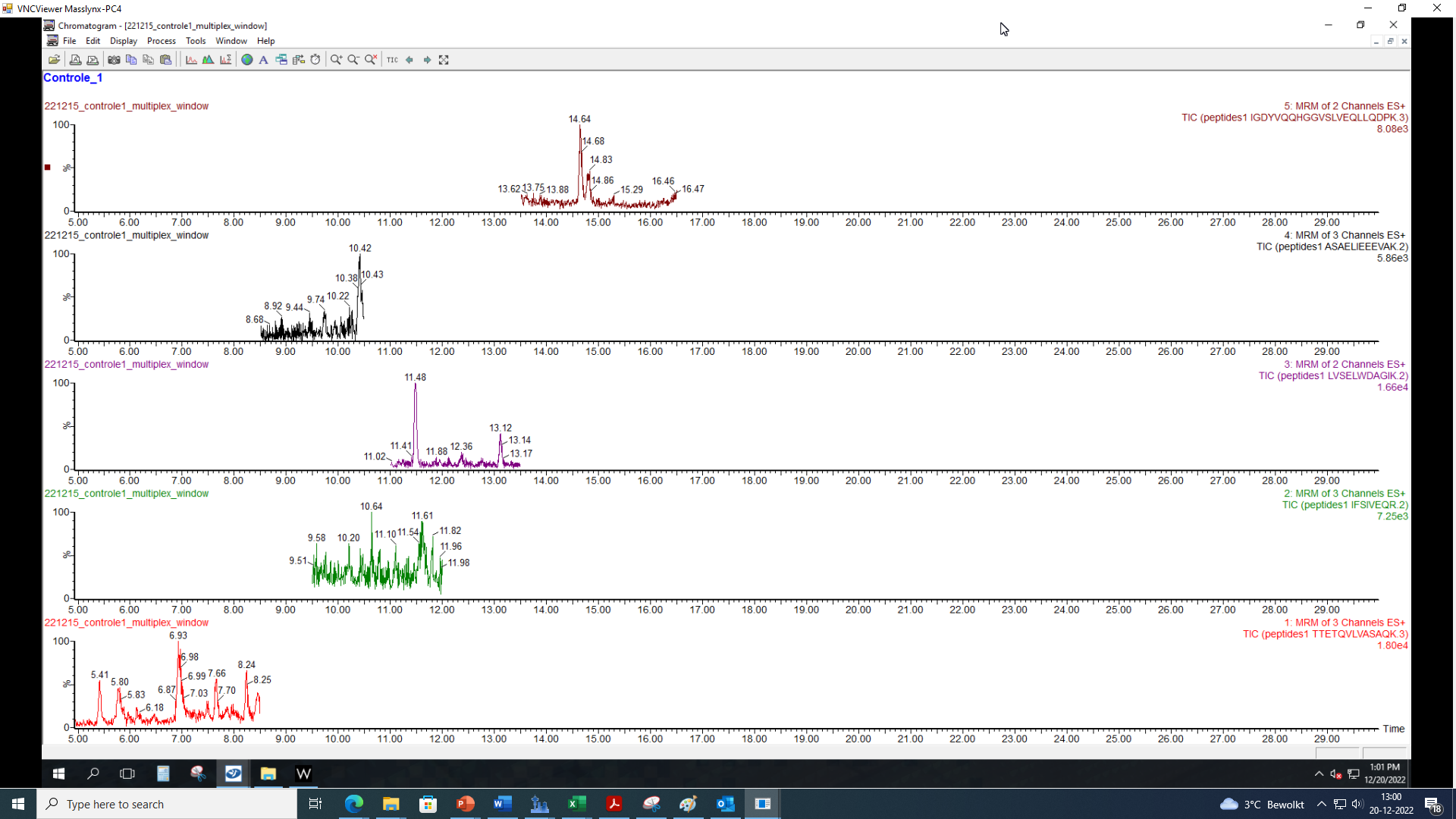 Peak intensities MRM multiplex
Thibaut Belmondo, Sophie Hüe
Anti-proteasome activator 28γ (Ki)
Ki-P2
Ki-P3
Ki-P1
RNP70-U1RNP
Discoid LE / sickle cell disease                           Antiphospholipid syndrome                                  RA and Sjögren
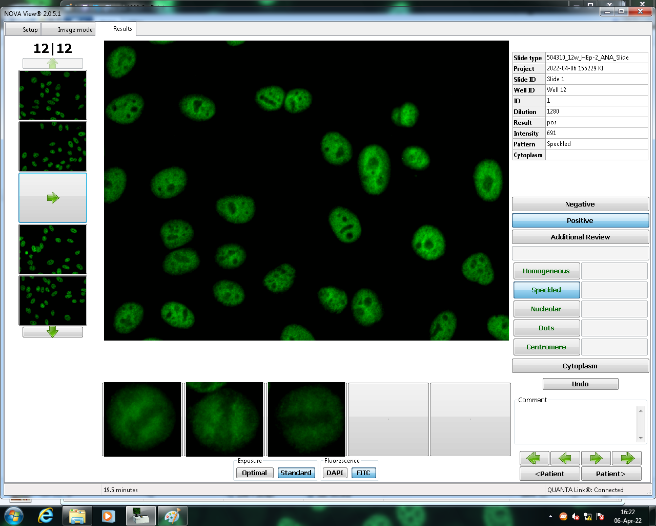 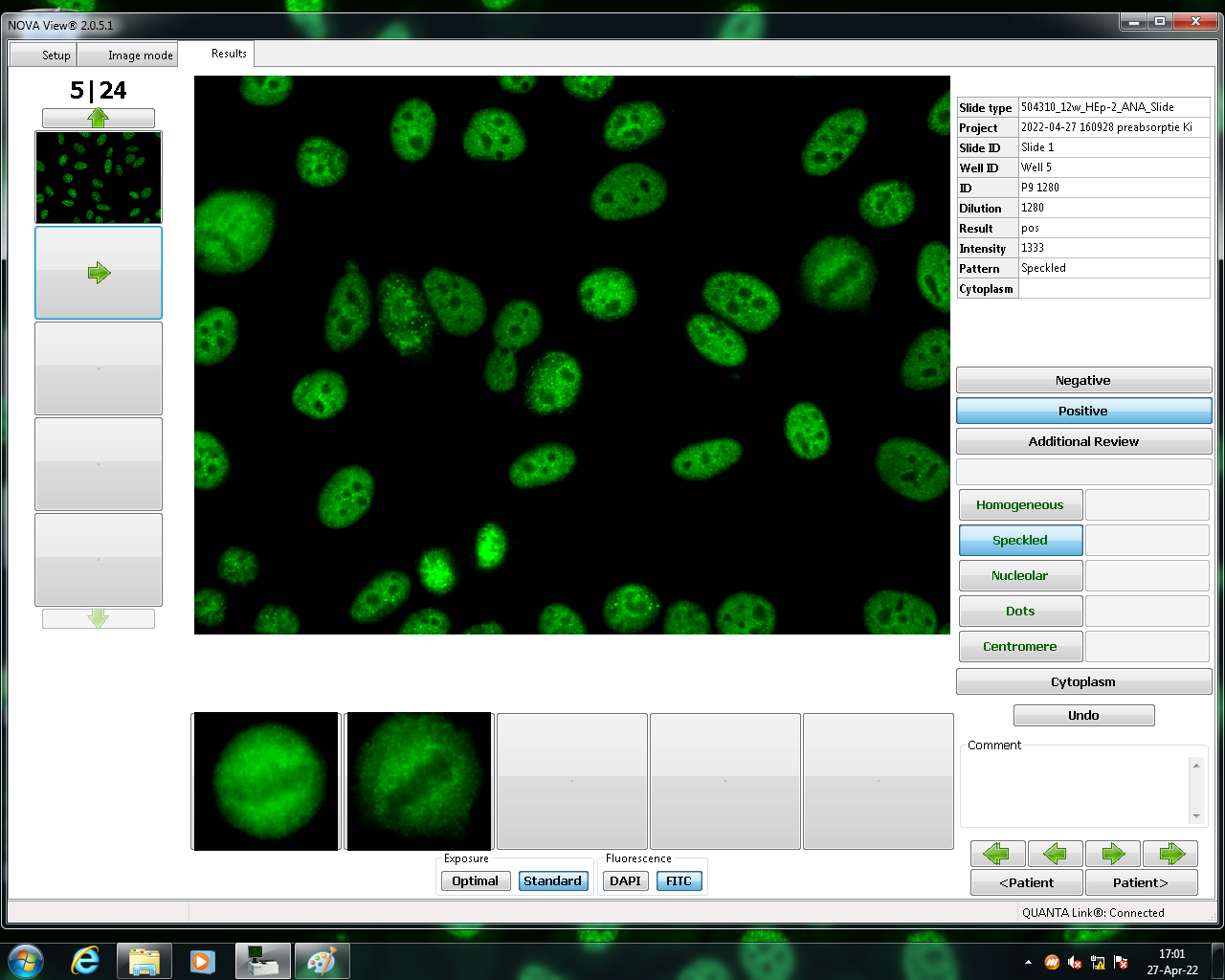 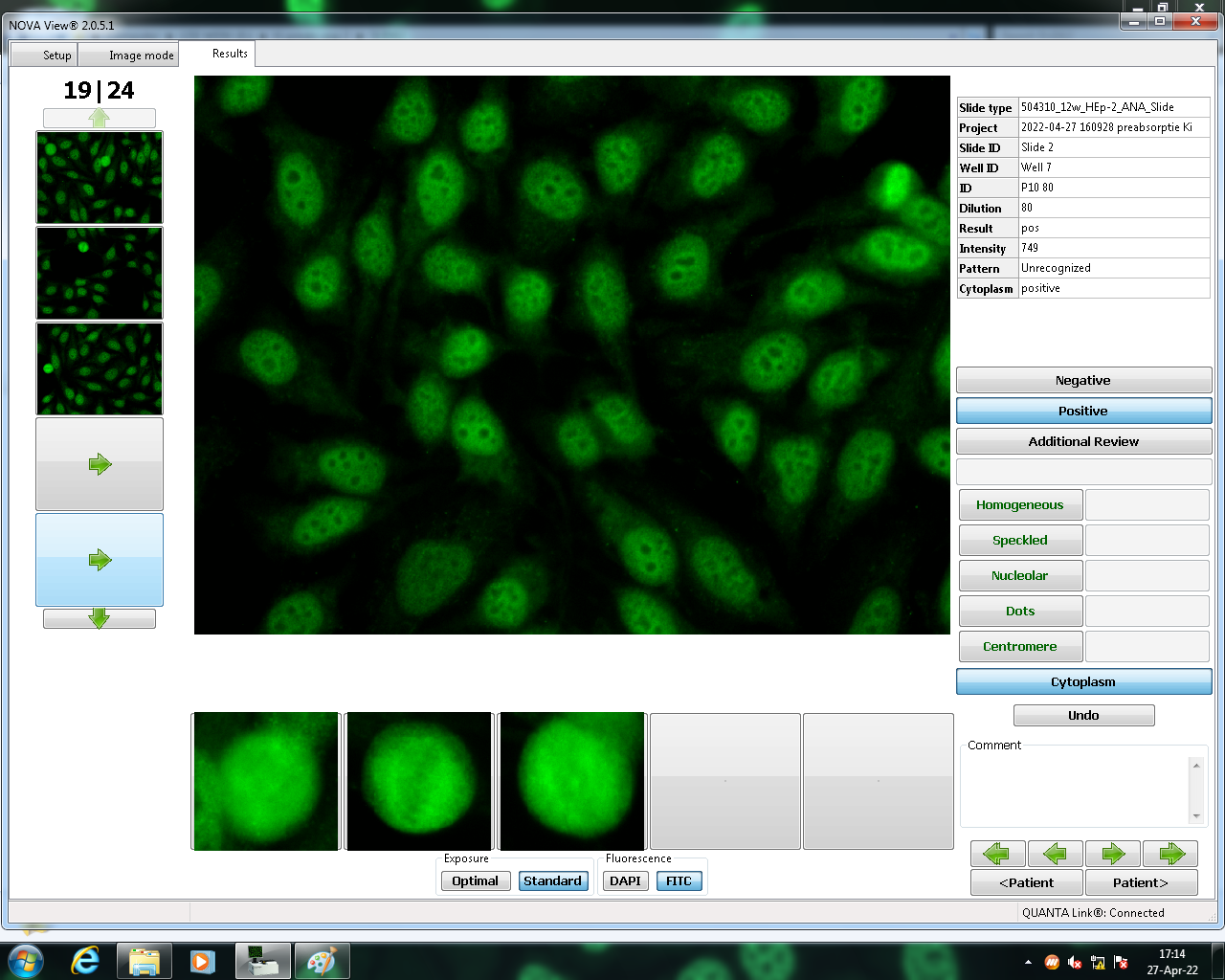 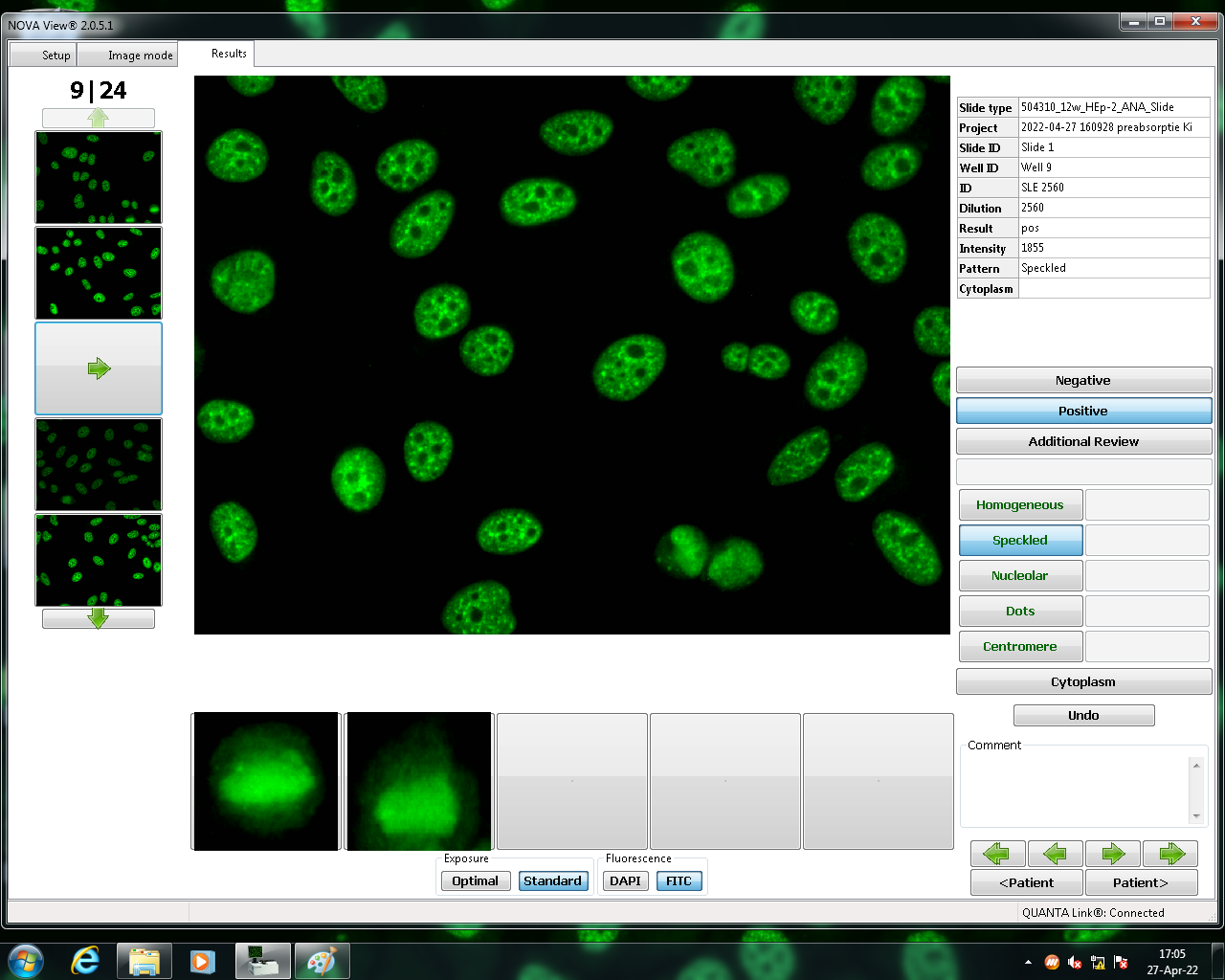 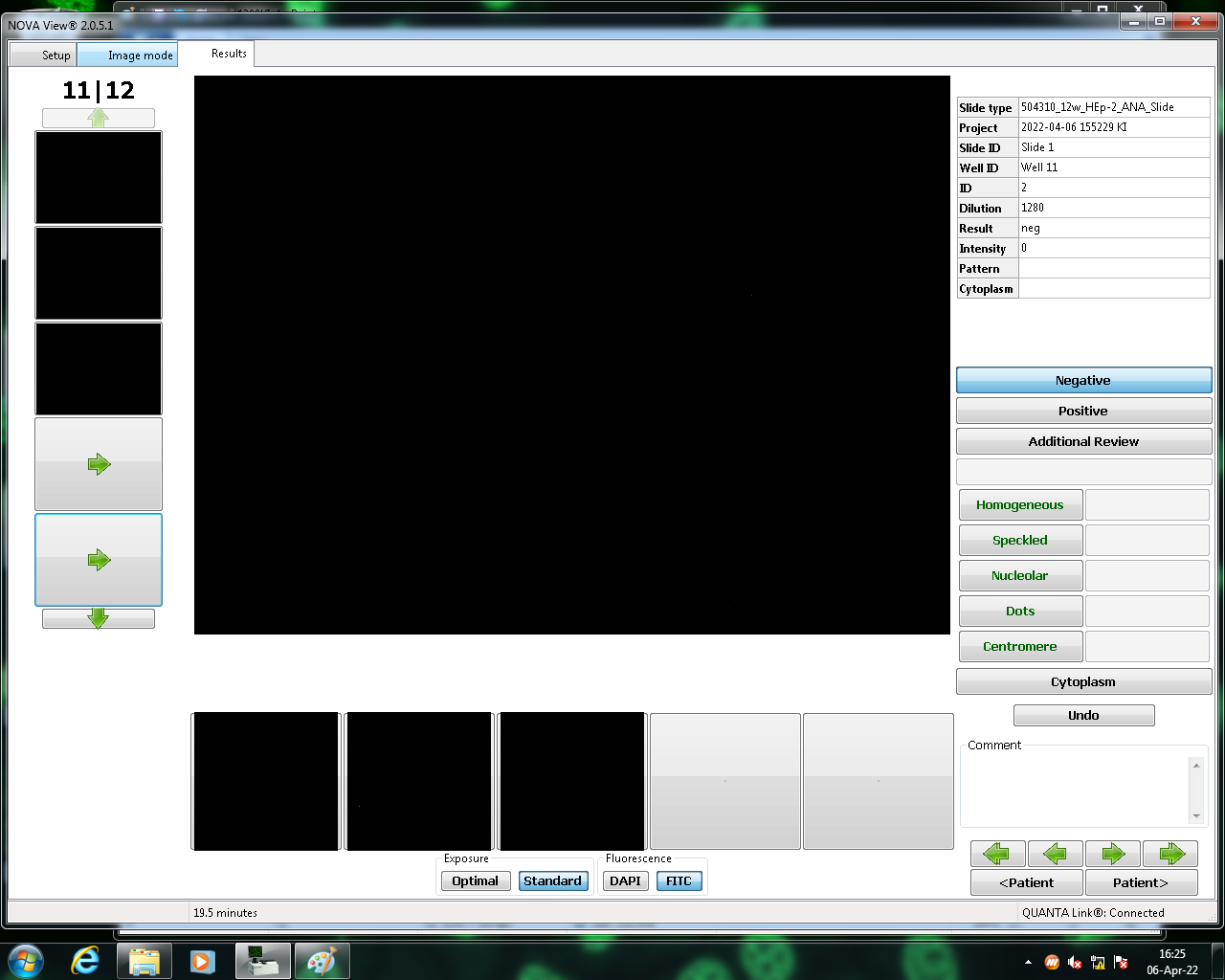 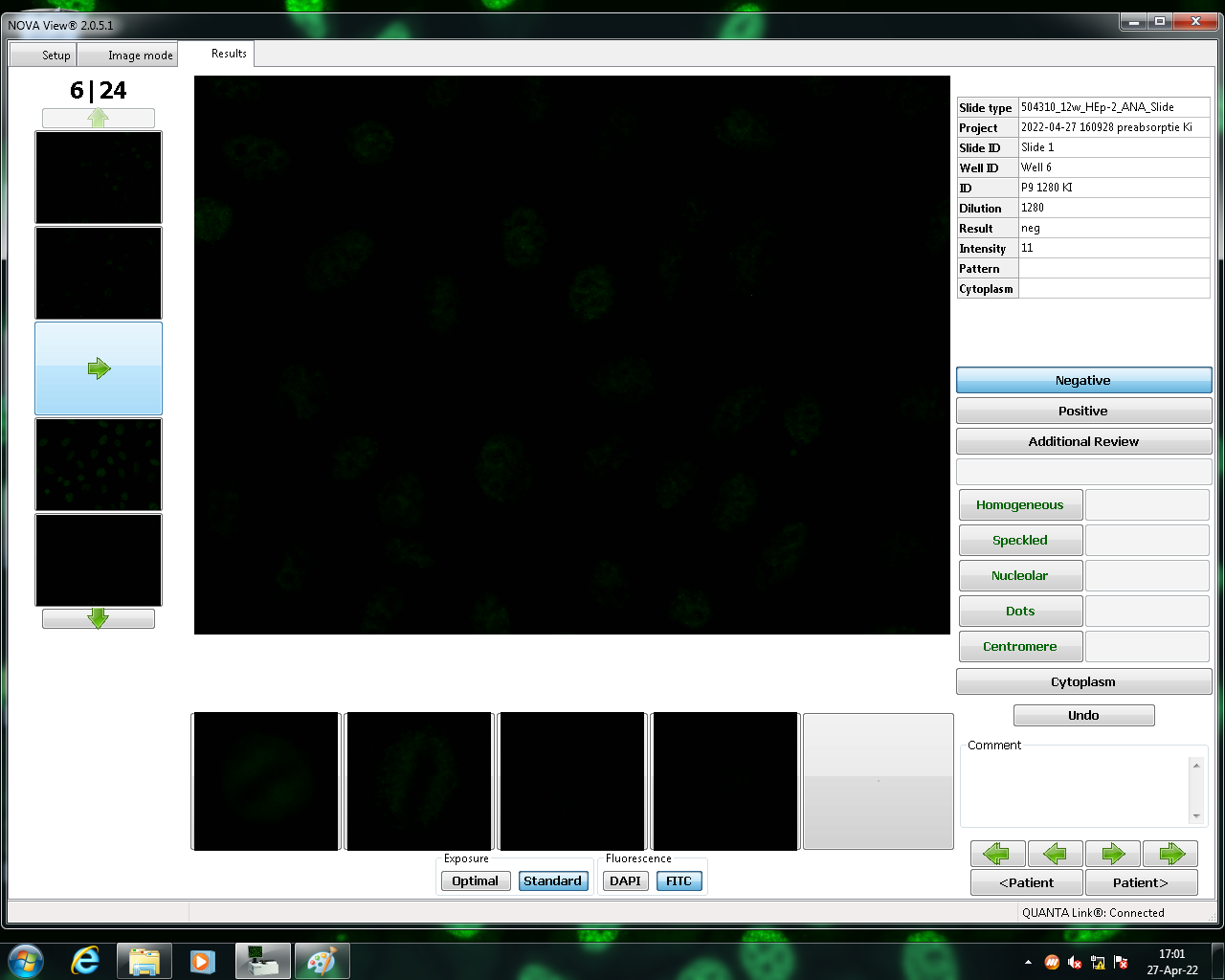 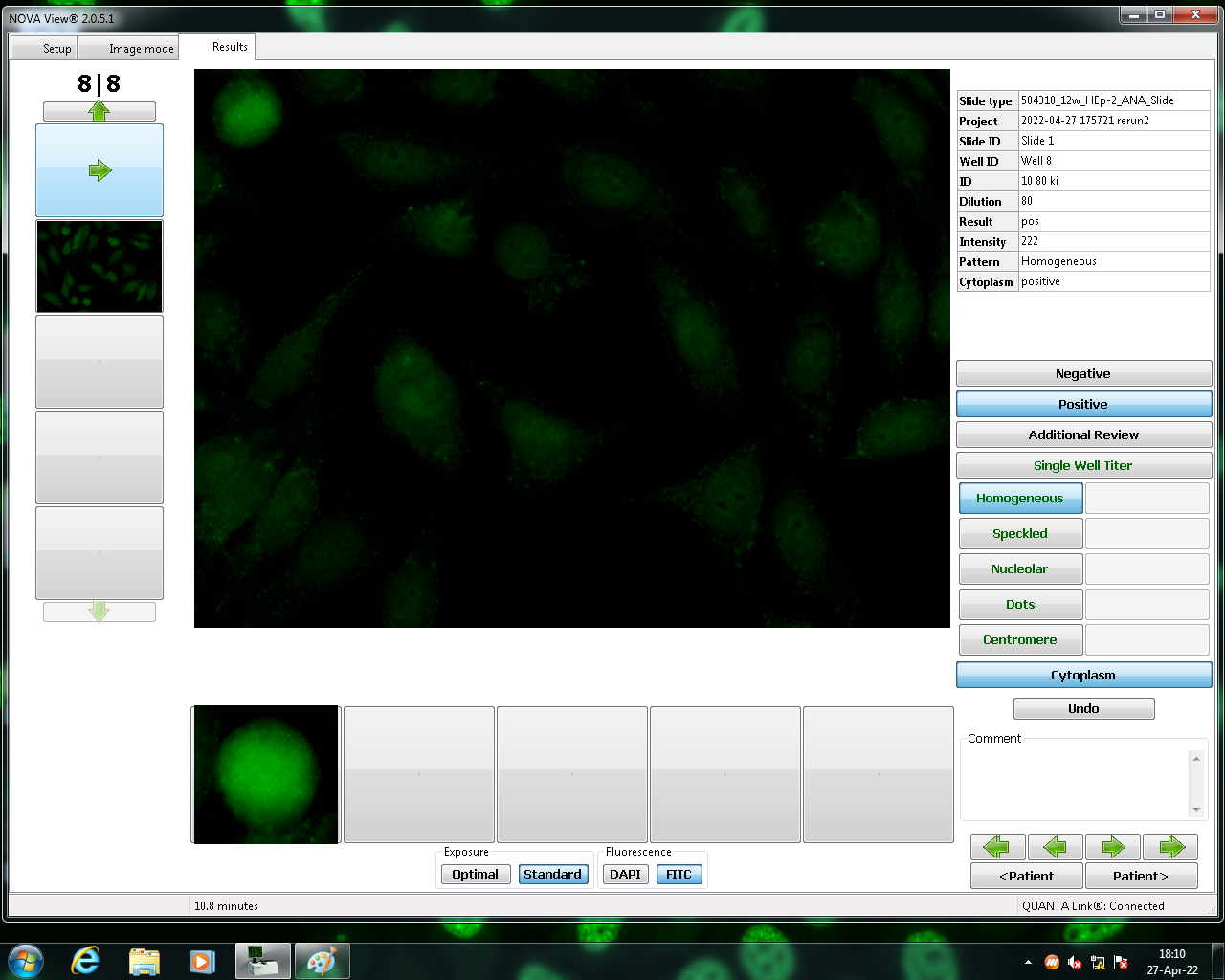 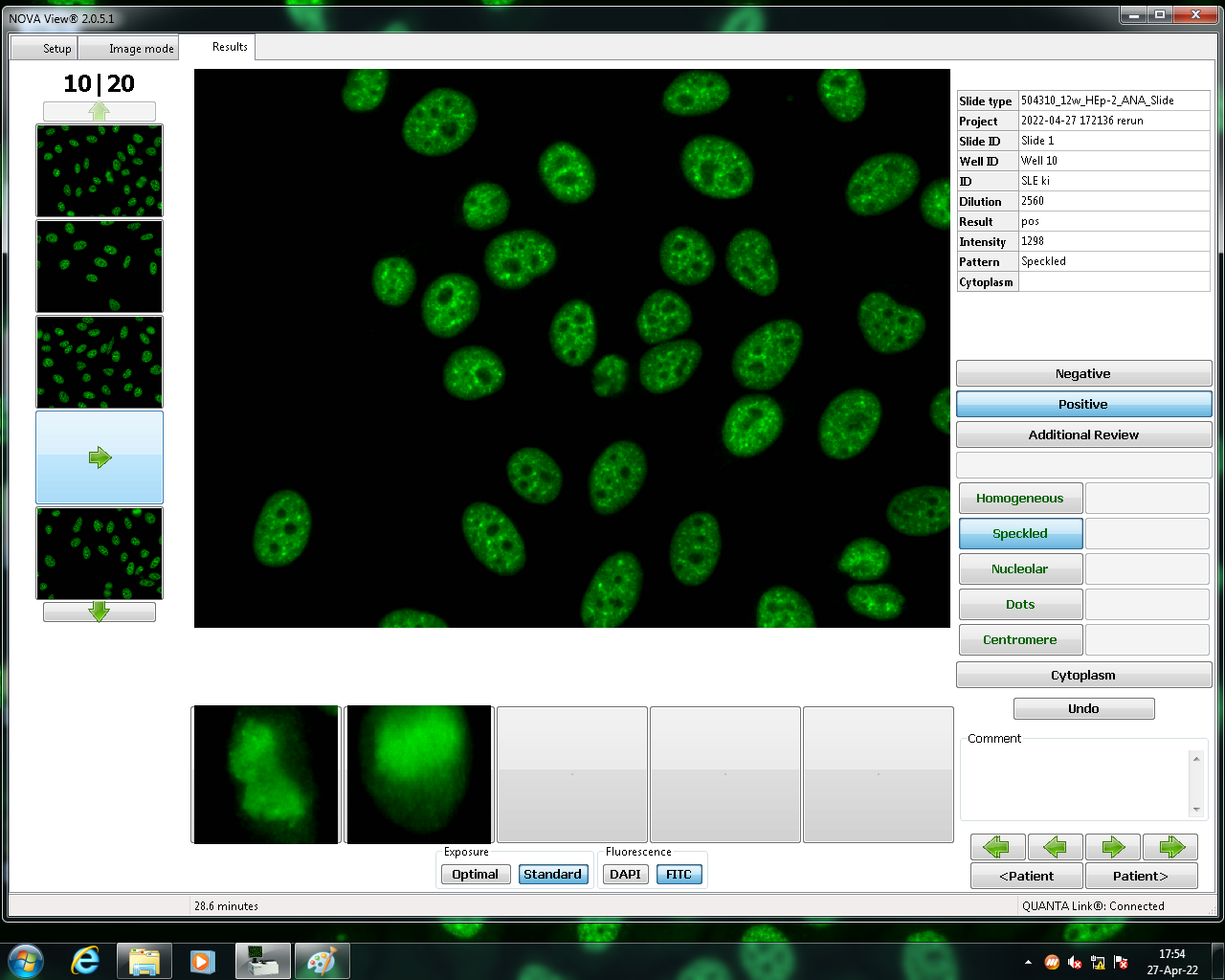 Speckled, 1/1280
Fine speckled, 1/1280
Speckled, 1/80
Fine speckled, 1/2560